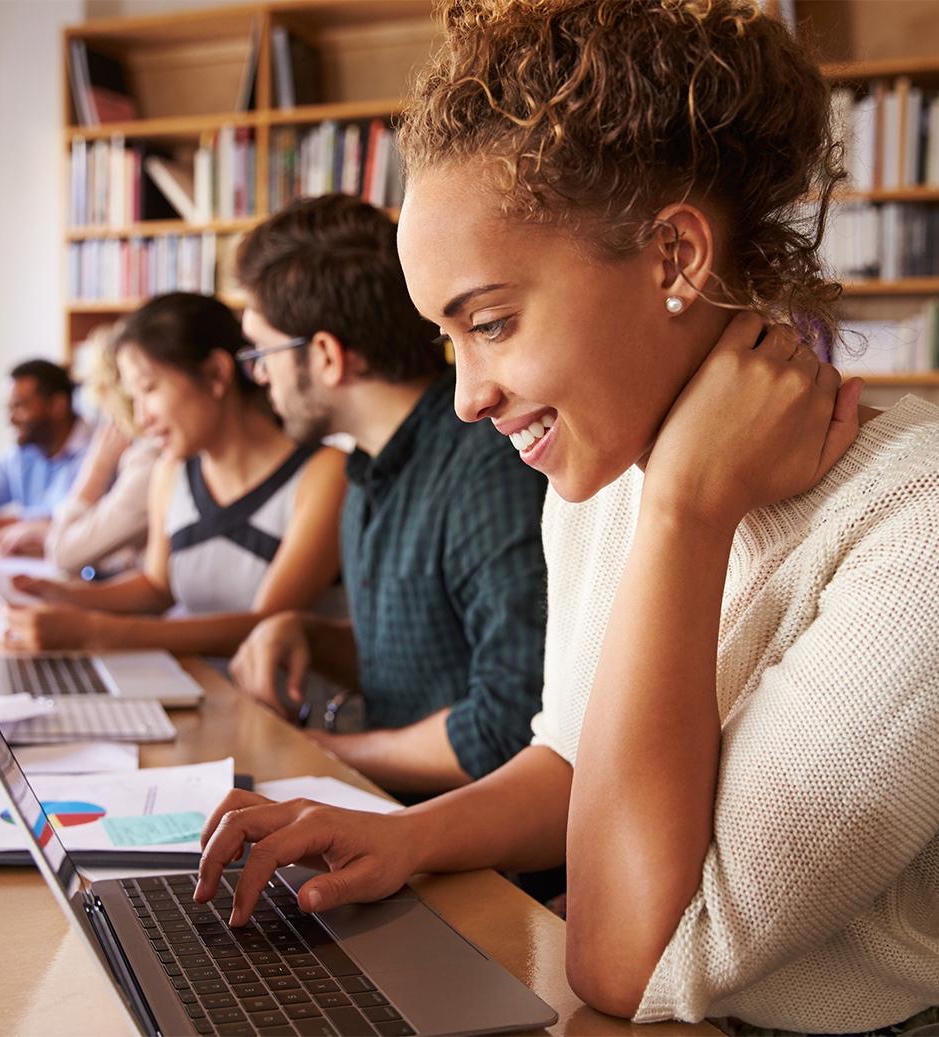 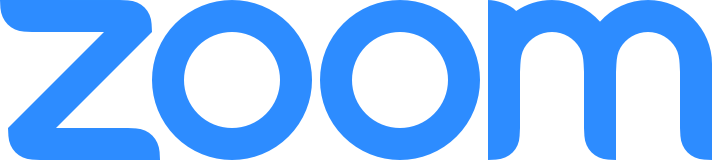 使用手册
Web注册登录
桌面客户端
下载与使用
会议中控制
移动应用端
客户端下载&登录
下载页面:  https://www.zoom.us/download#client_4meeting
桌面客户端登录界面
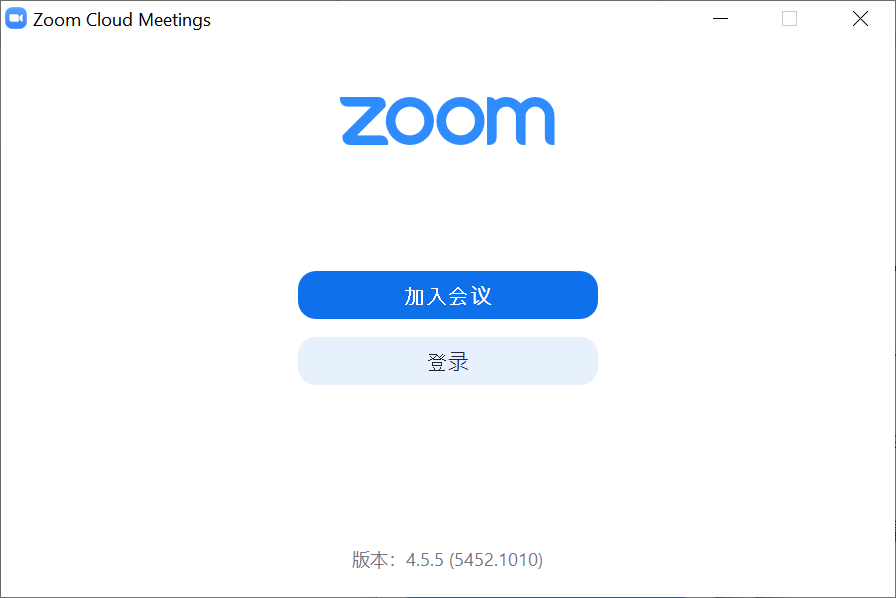 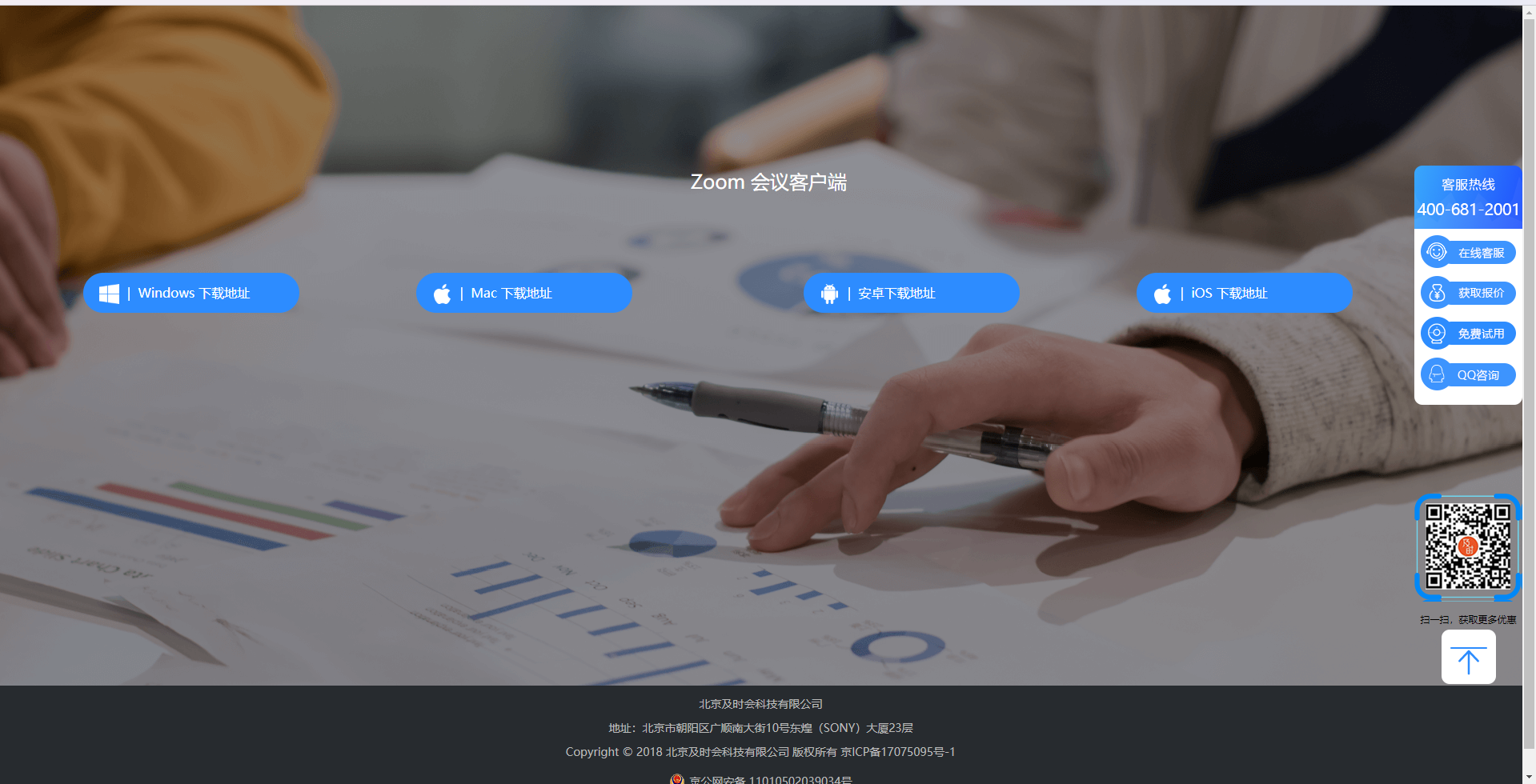 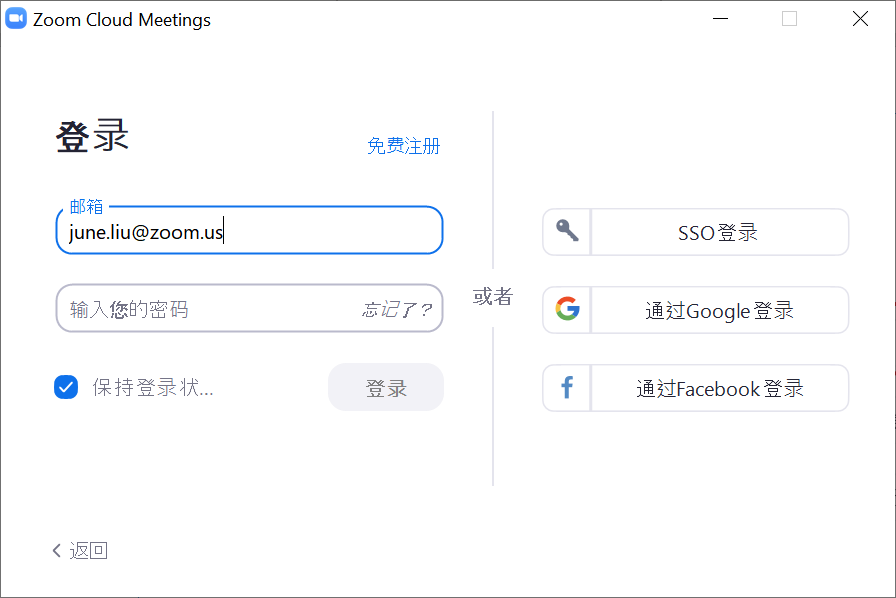 下载PC端/移动端 及各种插件
移动客户端
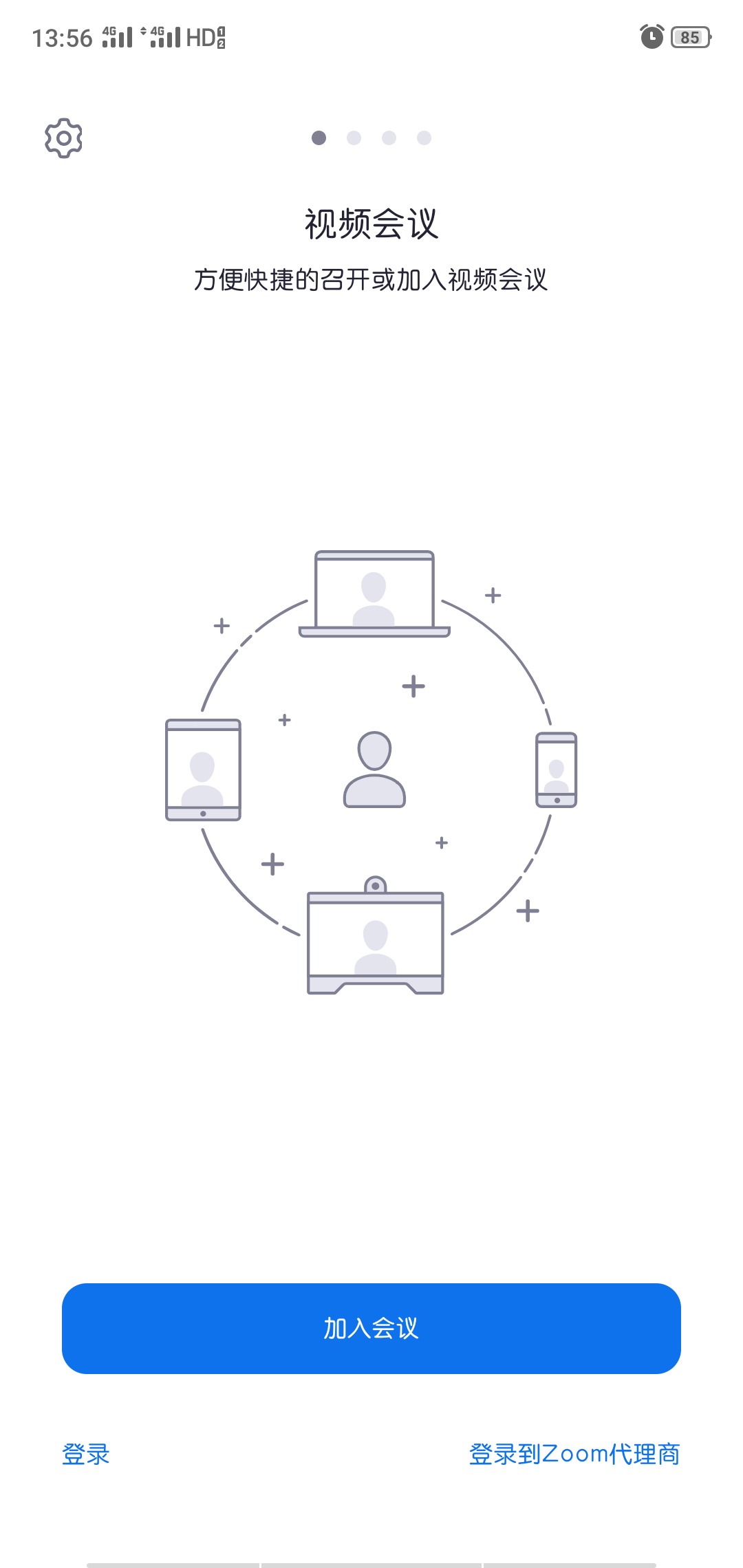 参会人可通过手机观看与加入Zoom会议
使用个人会议ID开始即时会议或web会议
直播视频与观看/共享内容
用手指或手写笔标注内容
安全驾驶模式
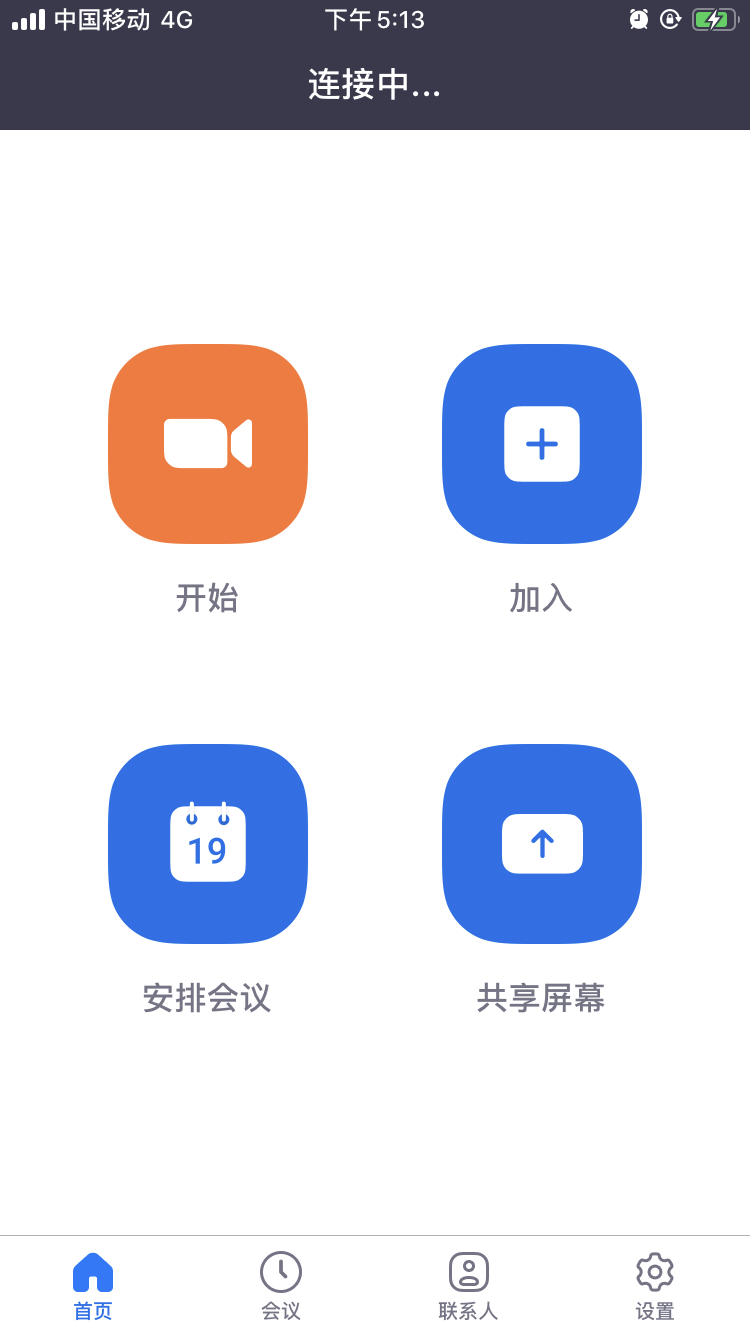 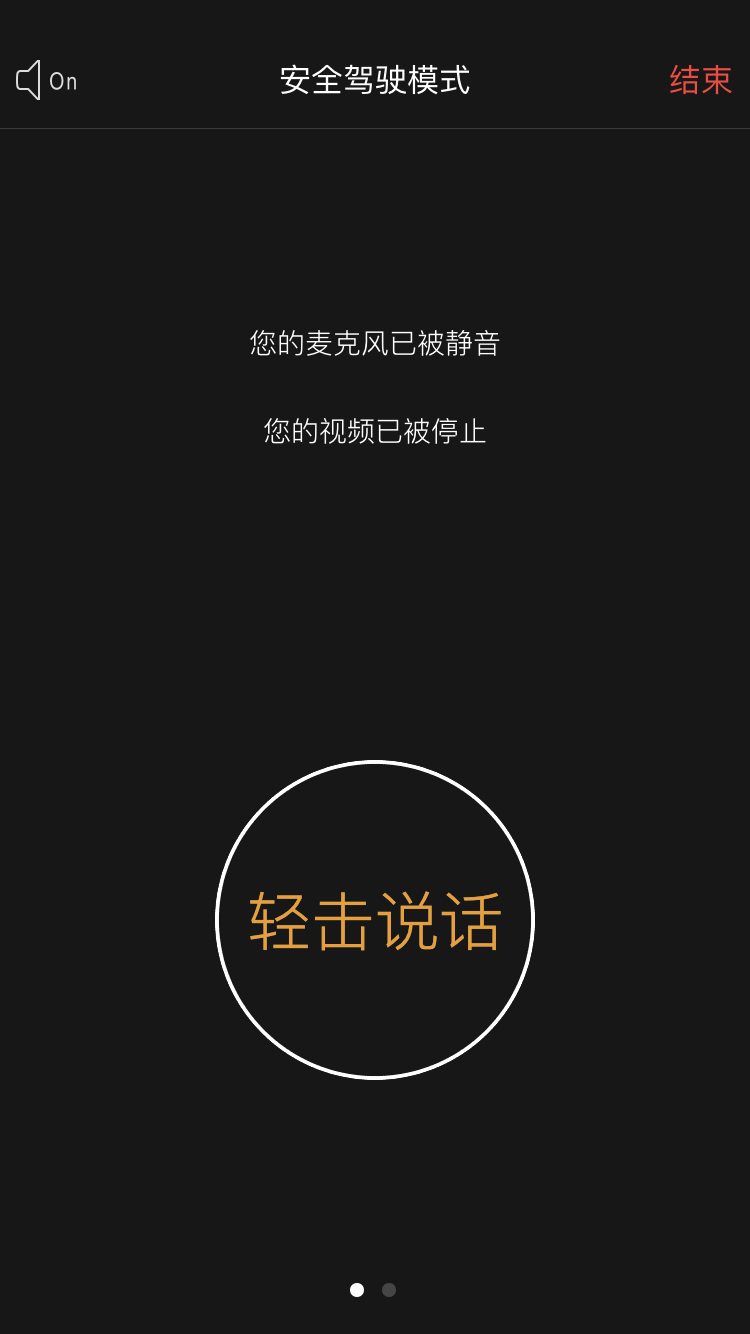 桌面客户端
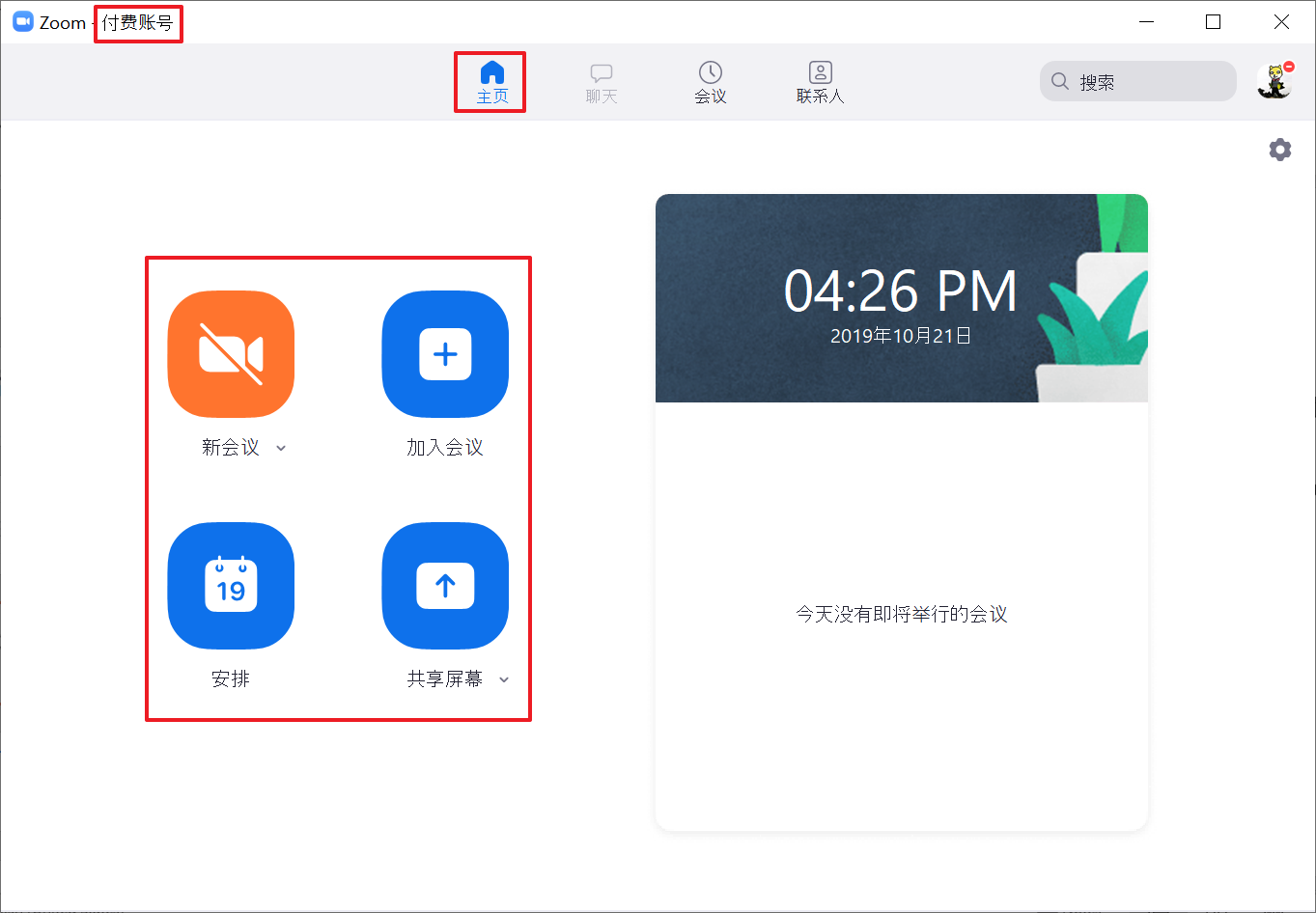 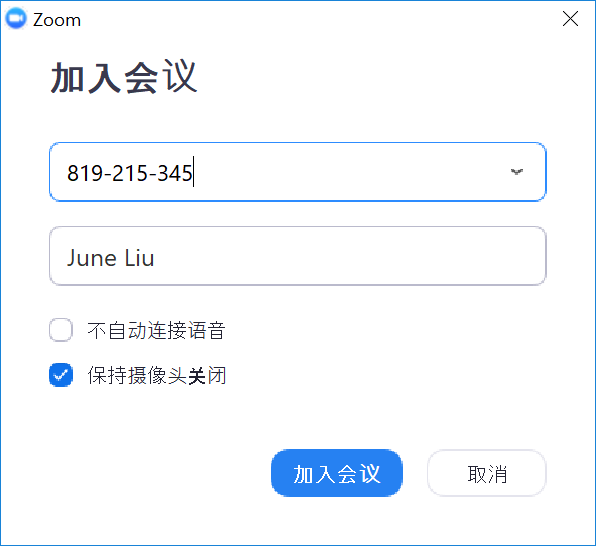 开始会议（老师）
点击“新会议”，开始一场即时视频会议

加入会议（学生）
点击“加入会议”，输入会议ID加入会议
点击被邀请链接，加入会议

共享屏幕（老师）
直接共享屏幕到Zoom Rooms
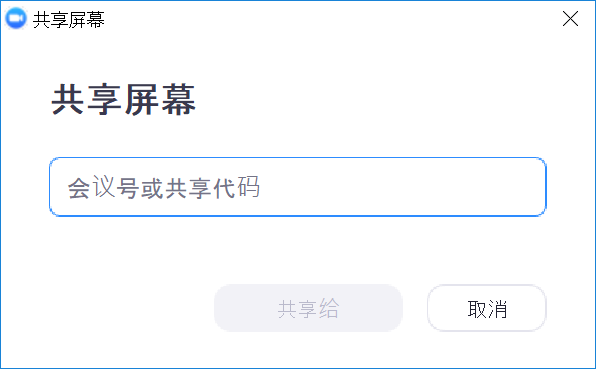 查看今天将要开始的会议
[Speaker Notes: Instructor Talking Points: 

Zoom has a great mobile app that lets you join meetings using your mobile device. 

Through the Zoom app, you can:
Join audio via mobile app
View content being shared and others video feed
Share your own video feed through the camera on mobile device
Annotate content using stylus and finger
And more!]
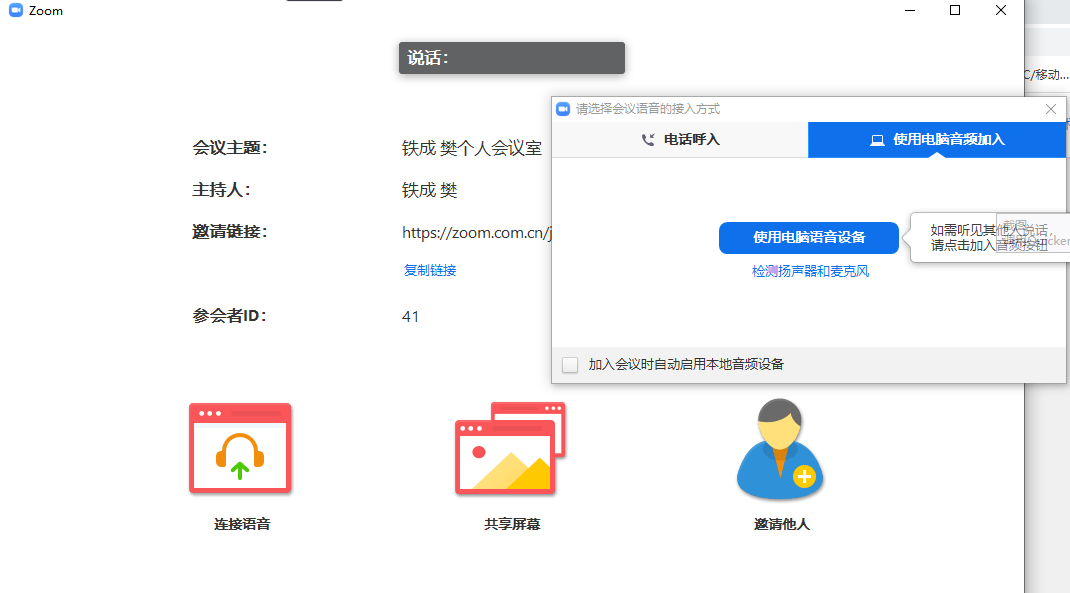 1、复制链接发给邀请参会的人员；2、或直接把会议号告诉参会人员。
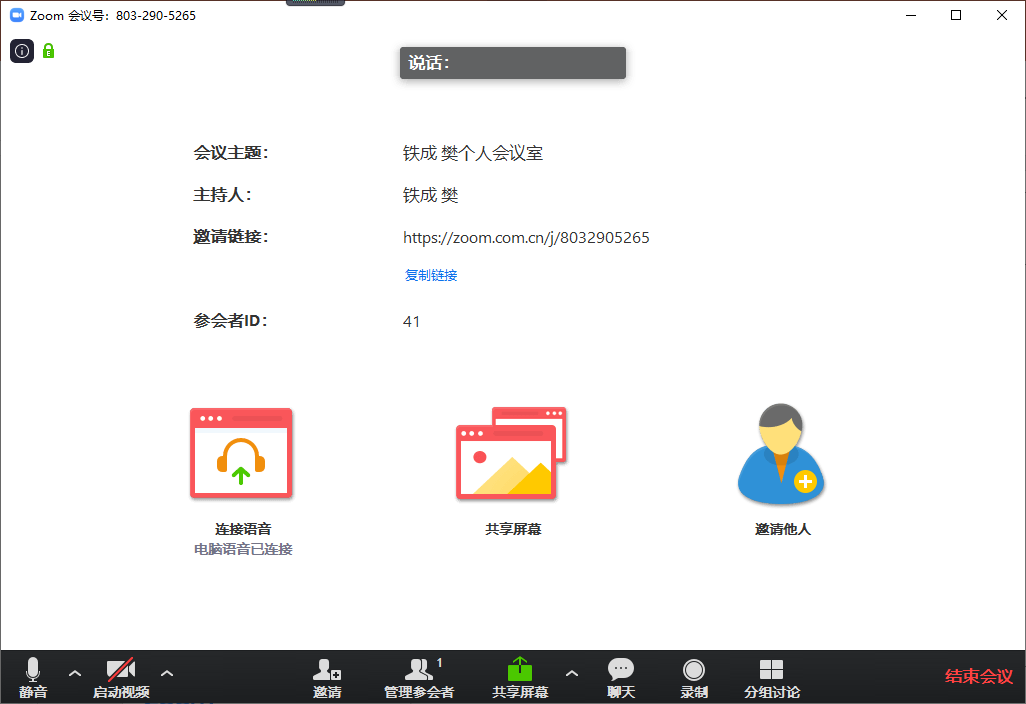 邀请与会人
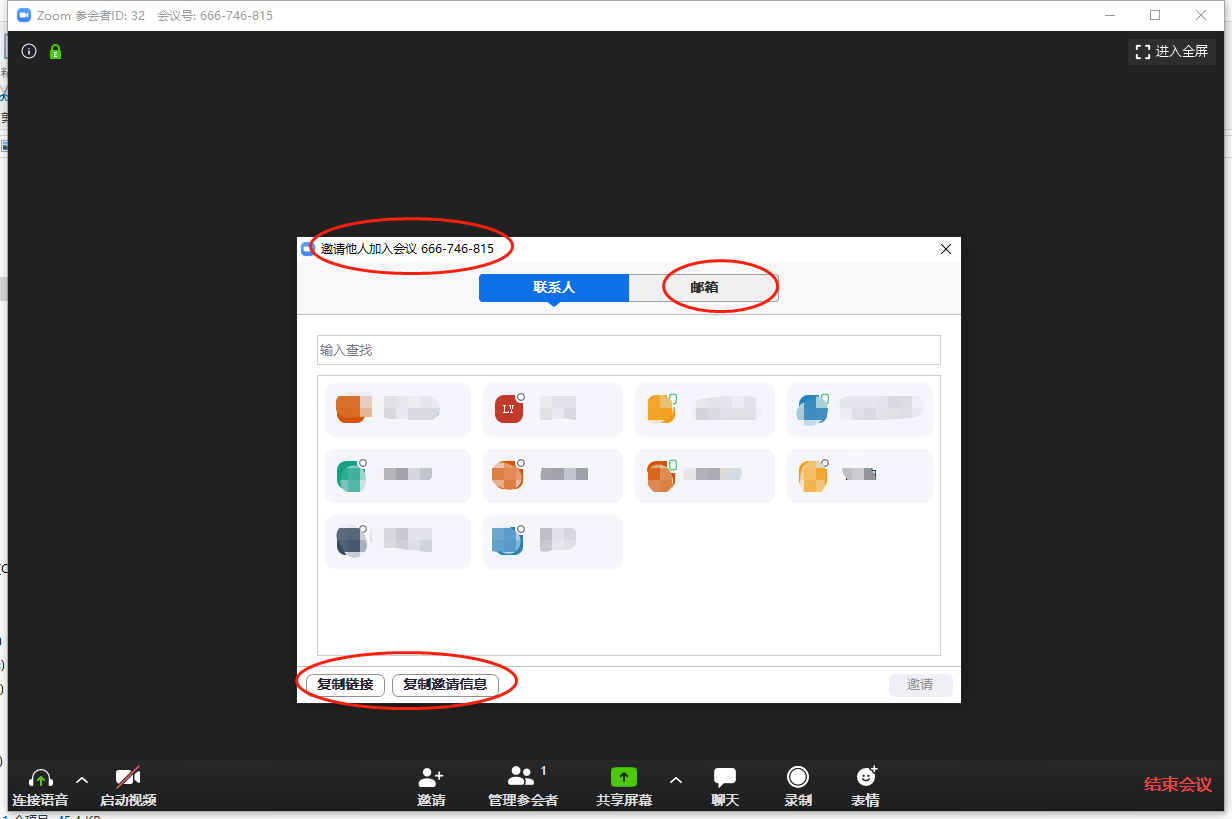 通过分享链接、邮件或会议ID号等方式发出邀请
常规设置
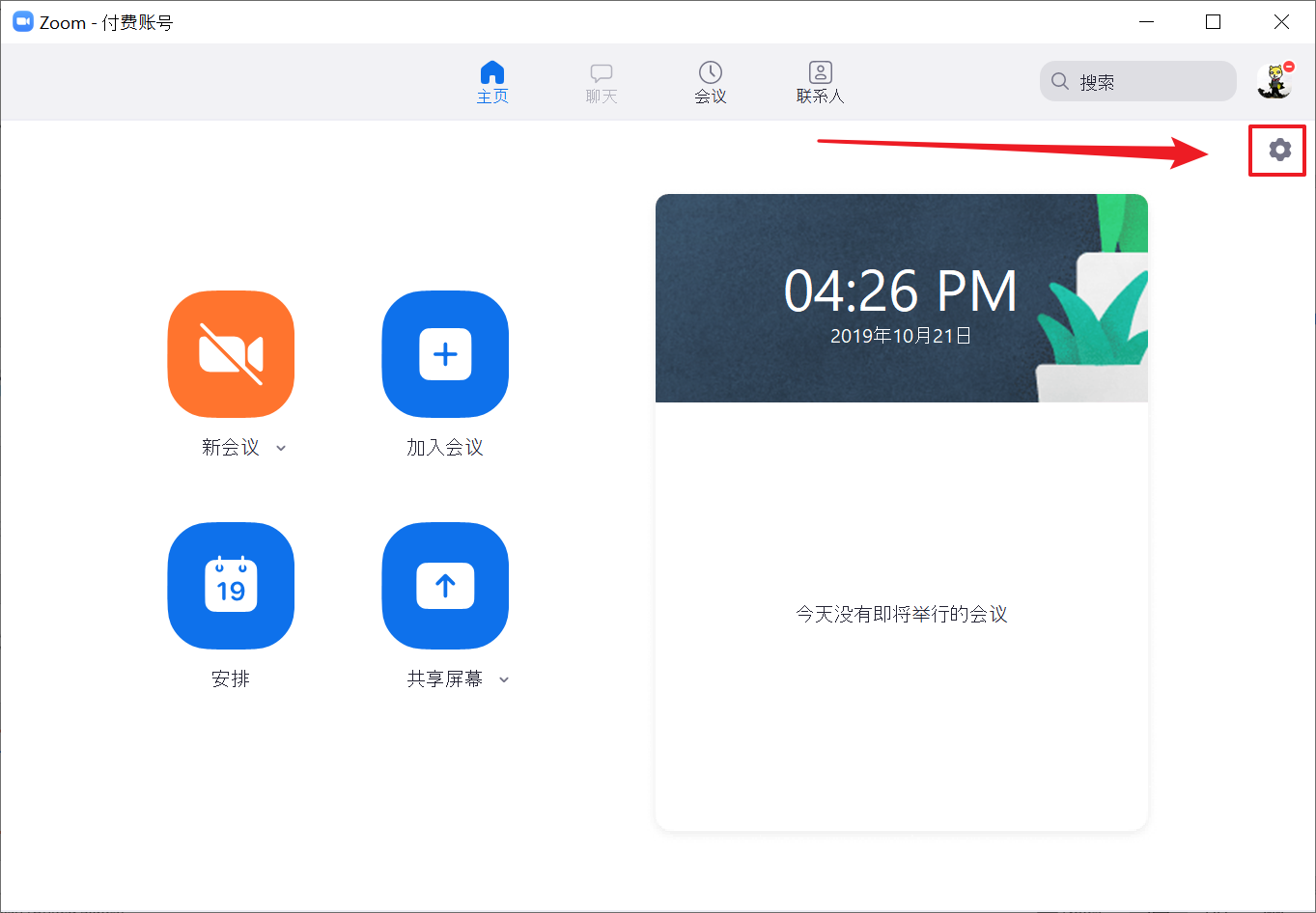 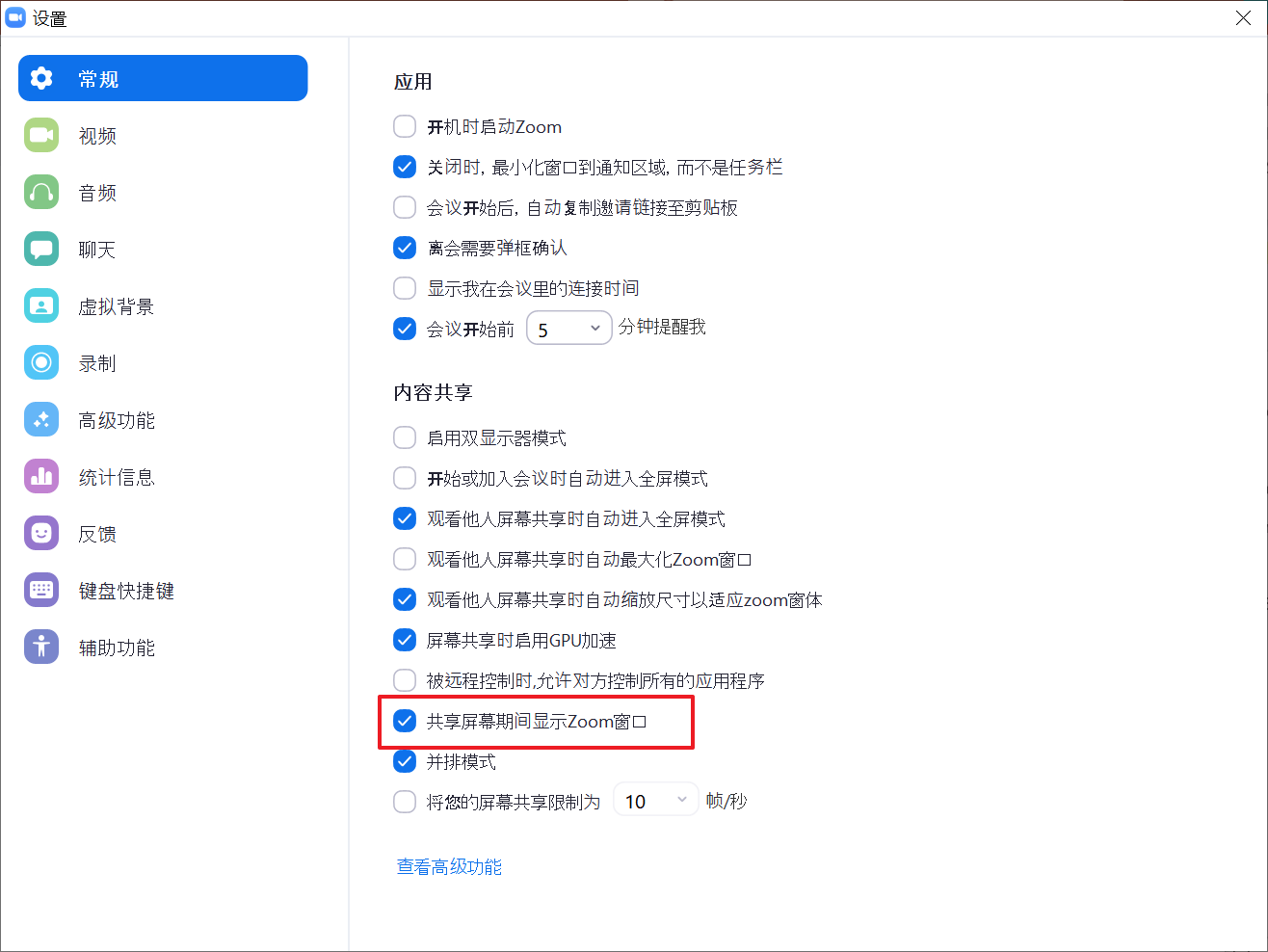 设置
点击设置可以进行相关设置
视频设置
音频设置
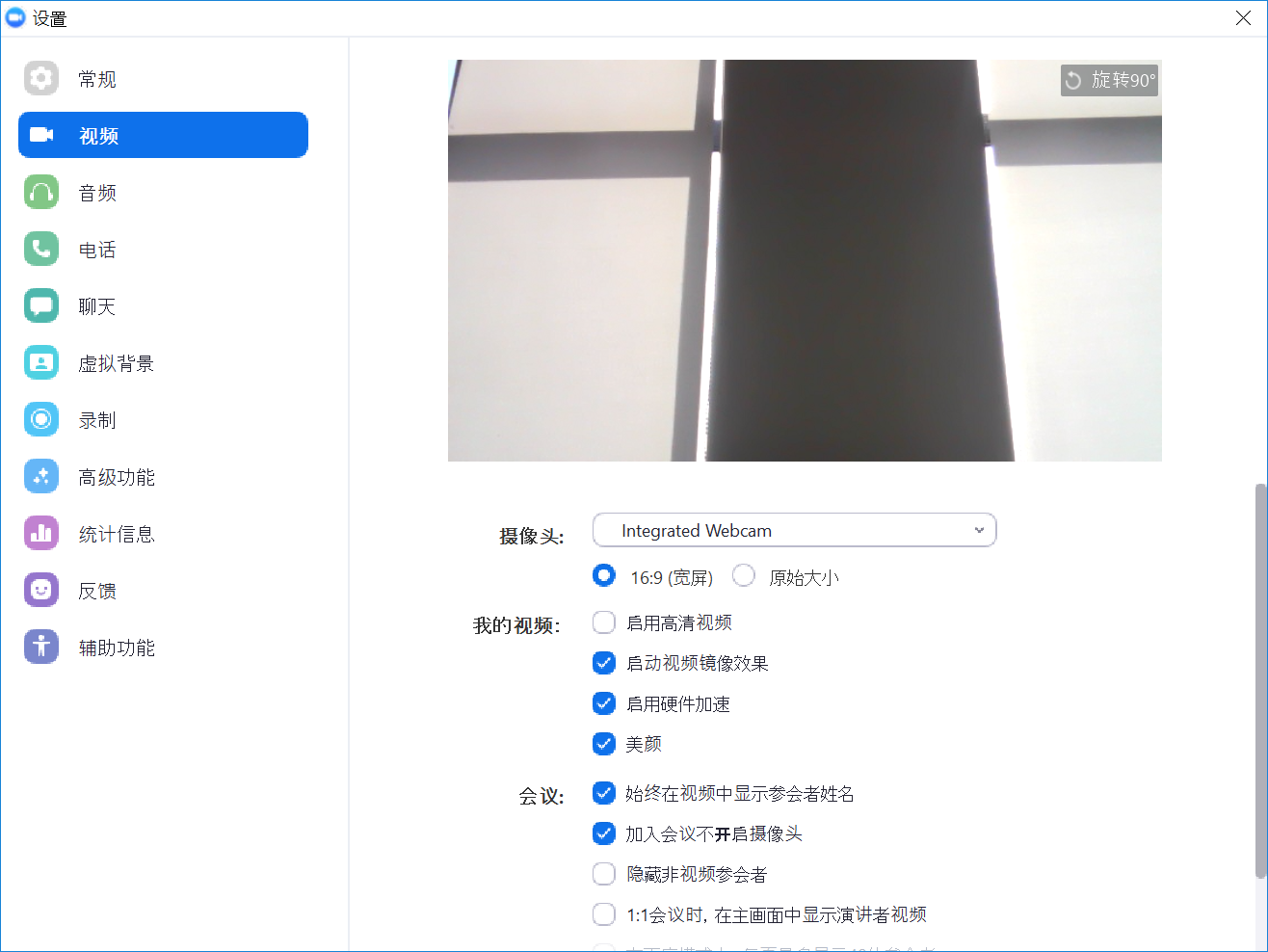 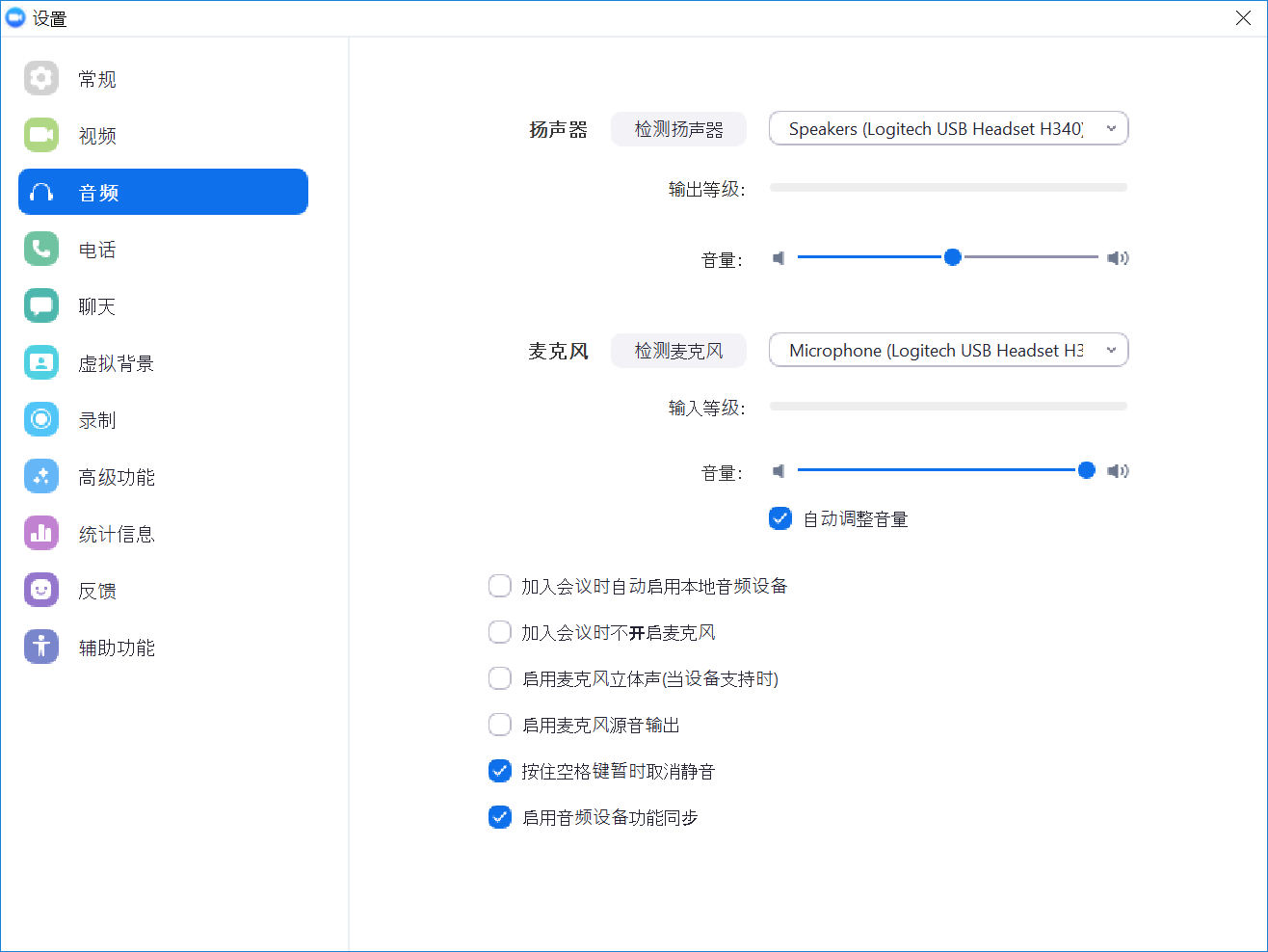 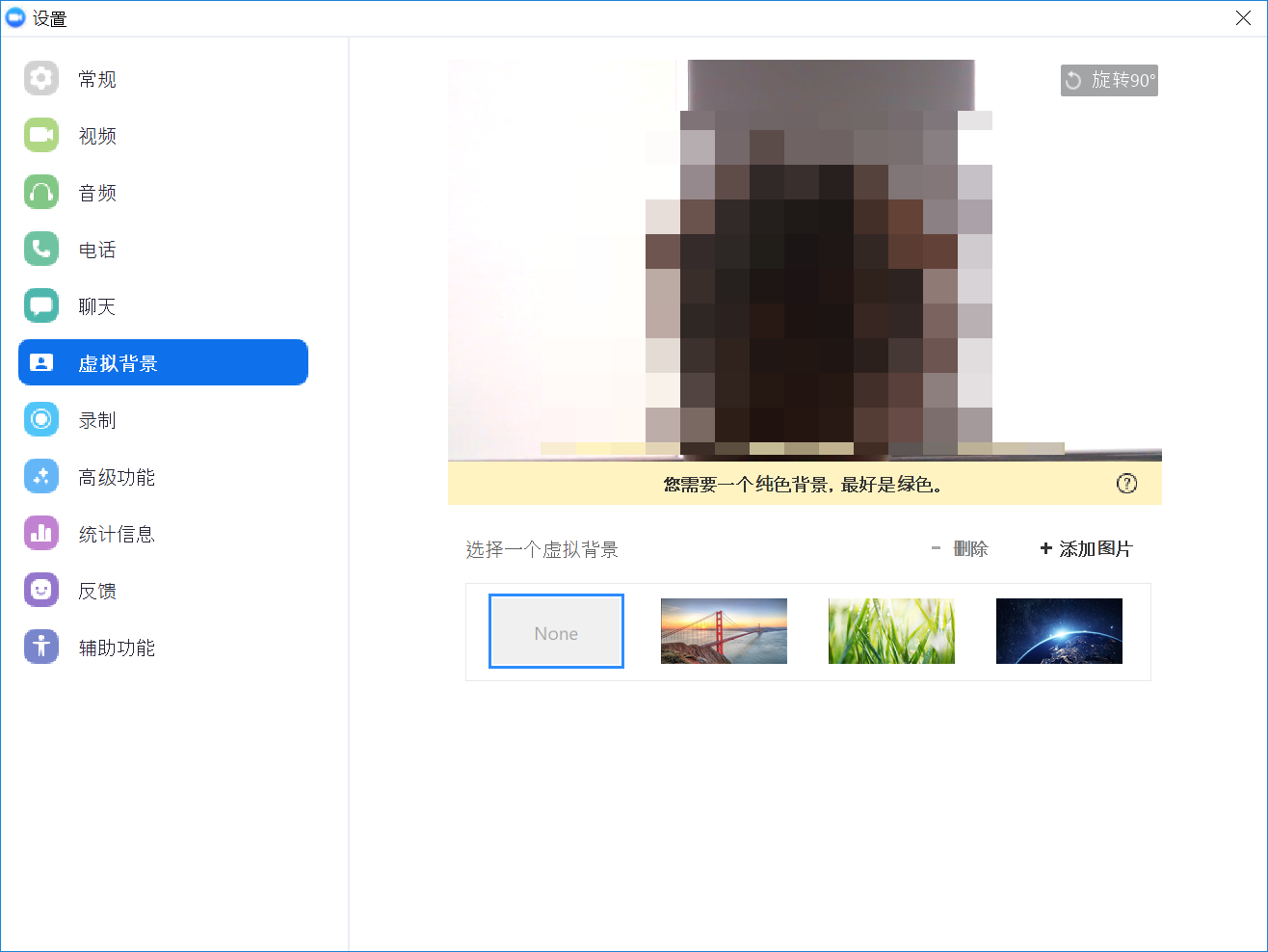 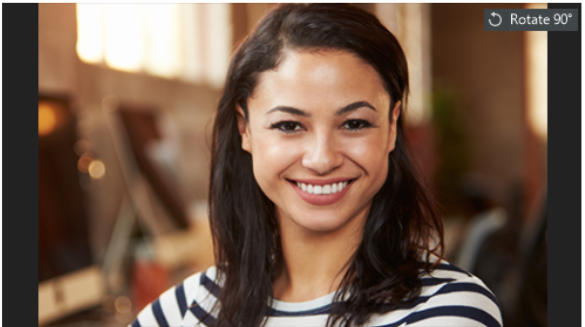 虚拟背景
录制设置
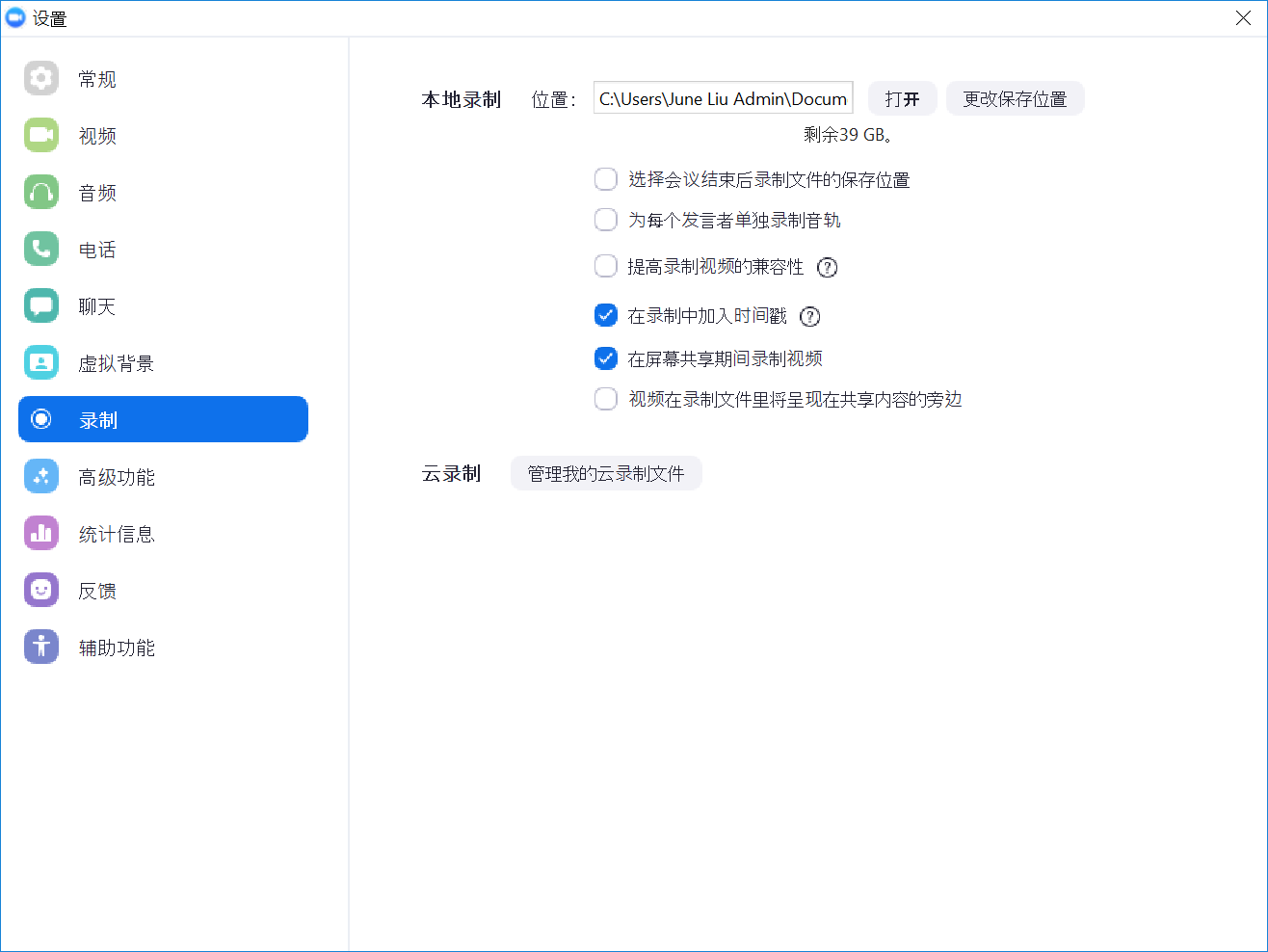 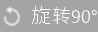 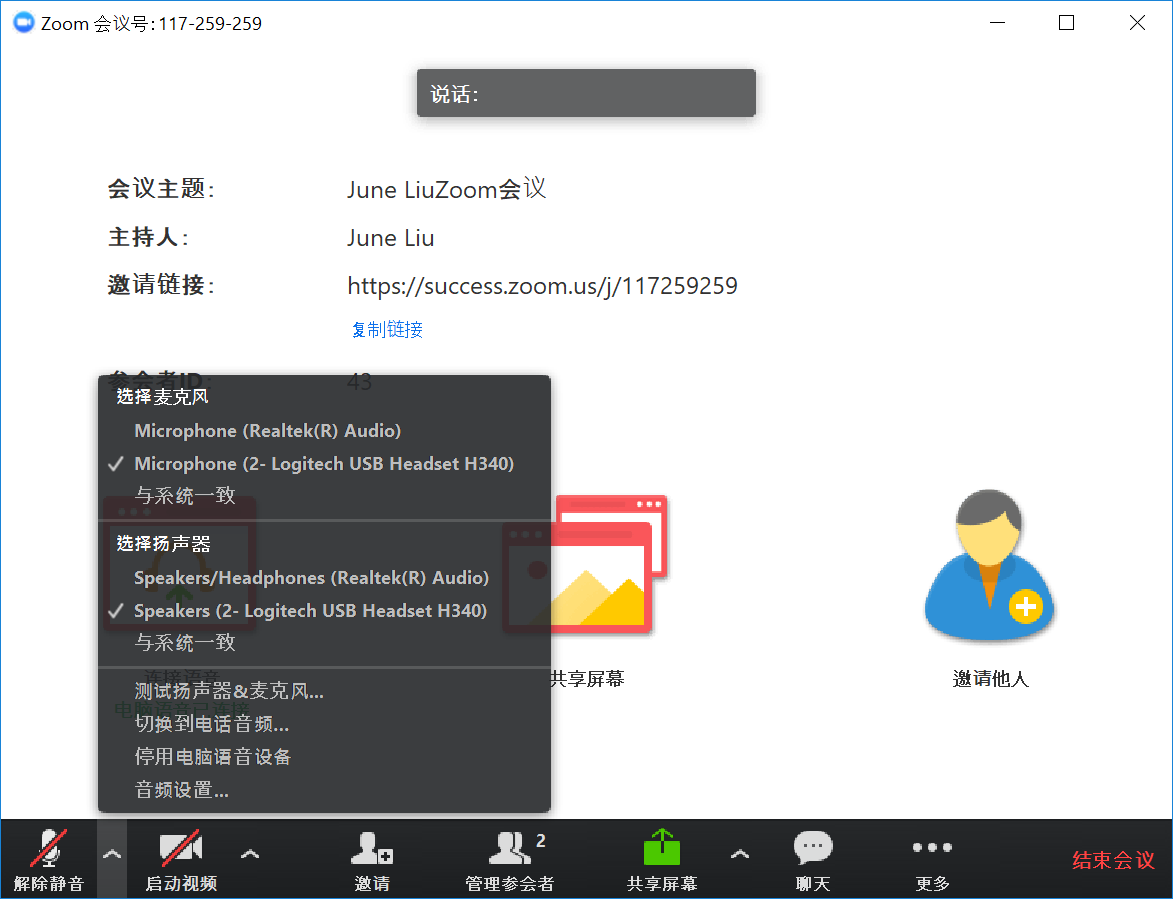 进入会议之前需要选择相应的麦克风与扬声器
否则视频没有声音，也不会录入自己的声音。
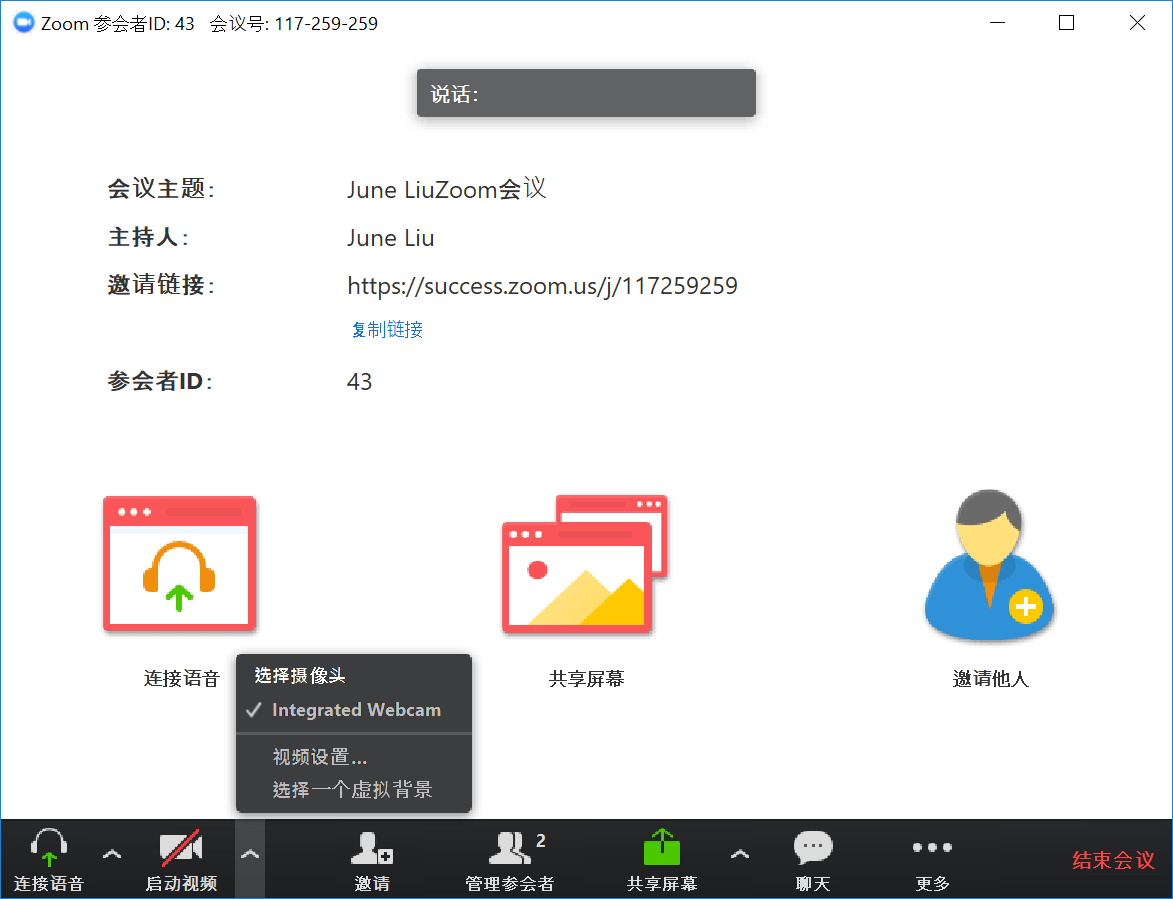 选择摄像头
会议中控制
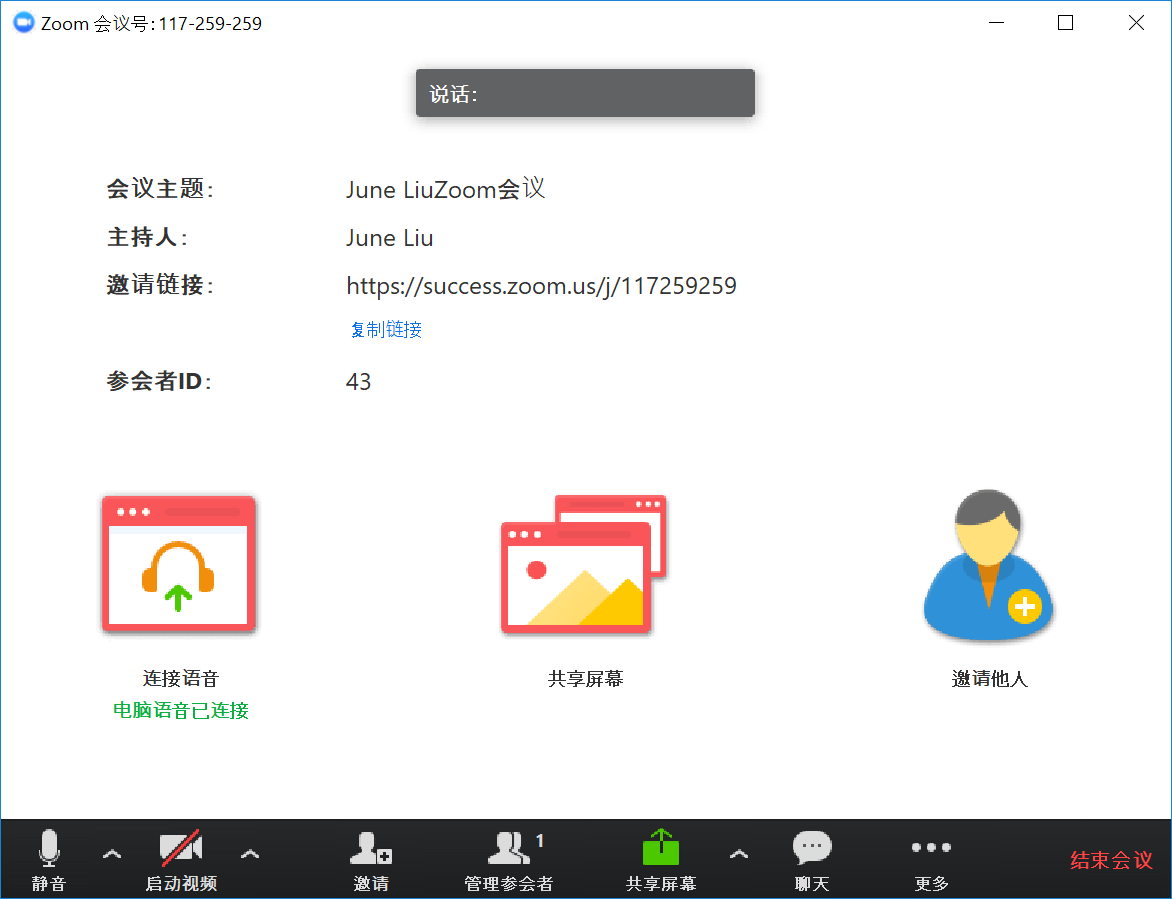 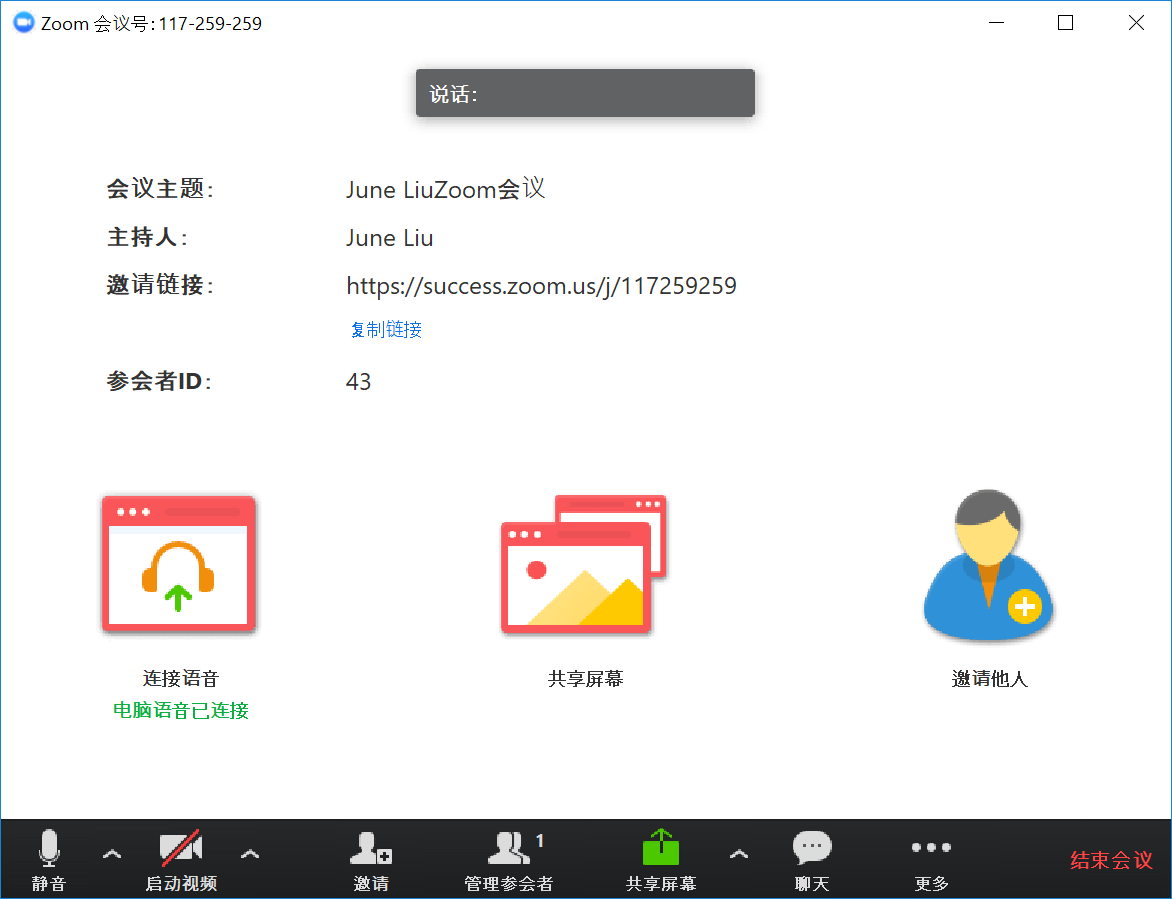 静音或解除静音
开始/停止视频
会议中控制
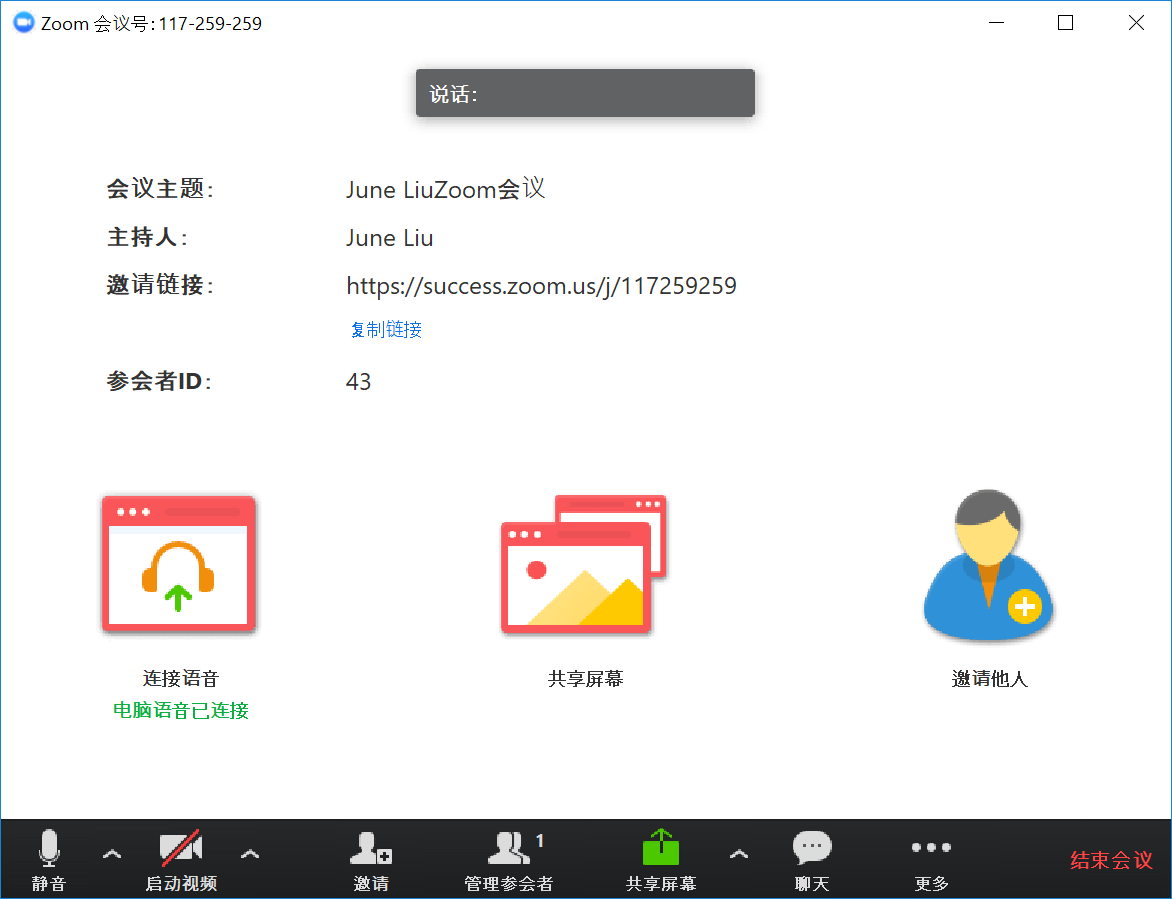 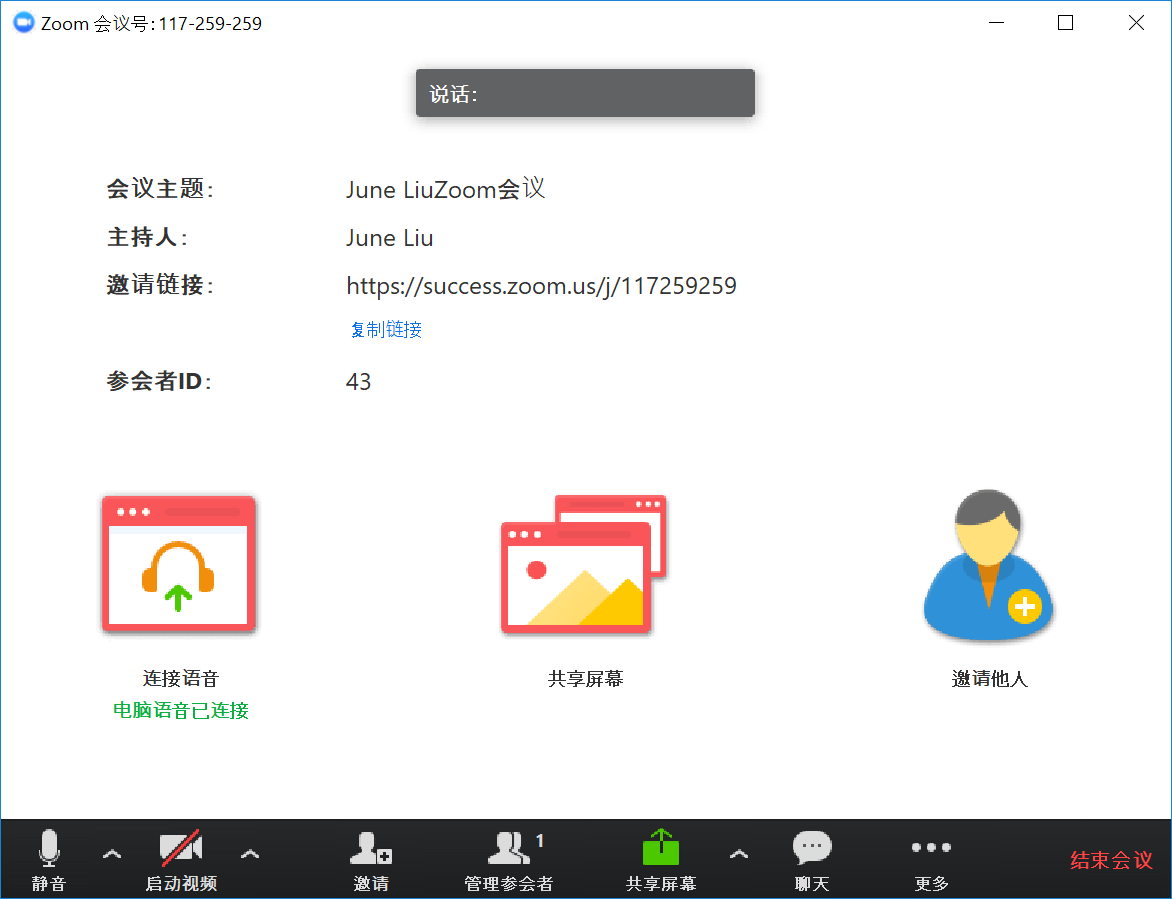 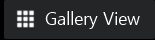 视图选项
结束会议
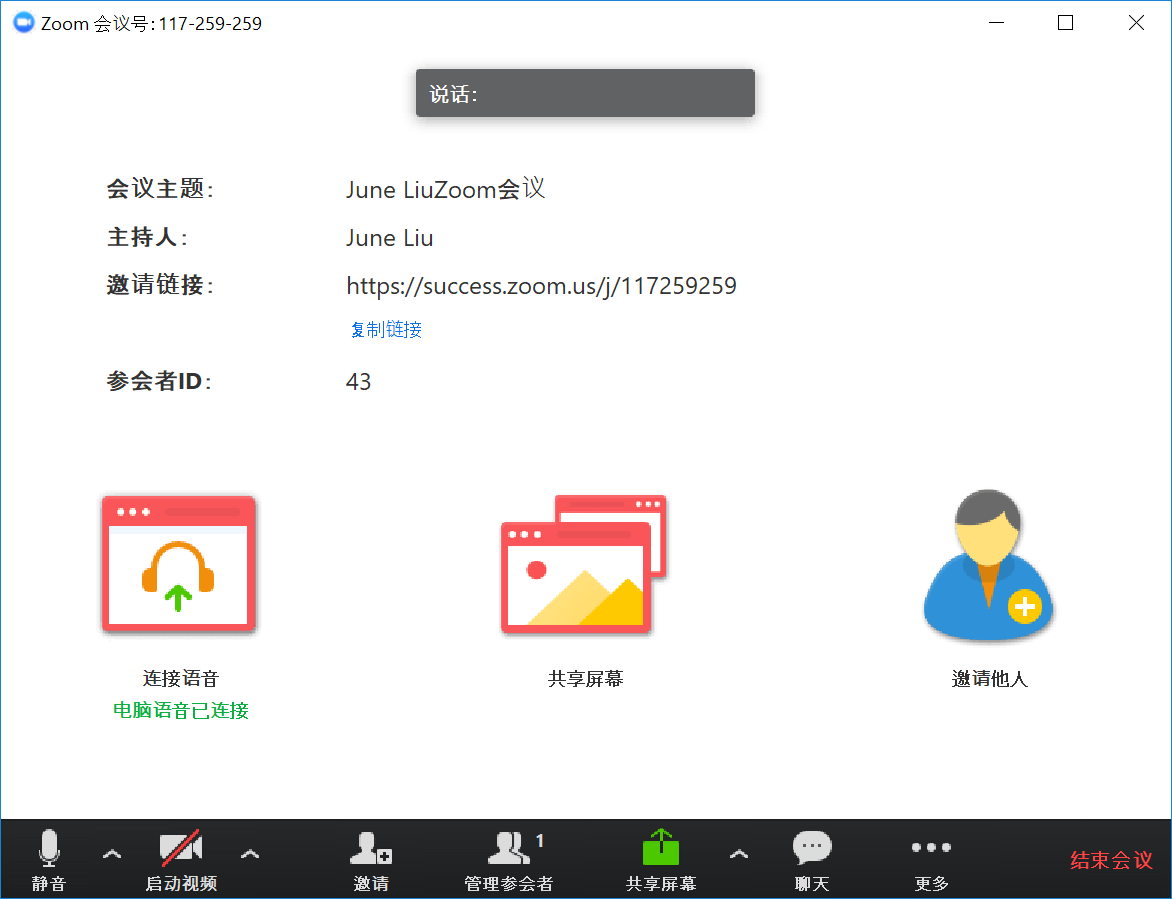 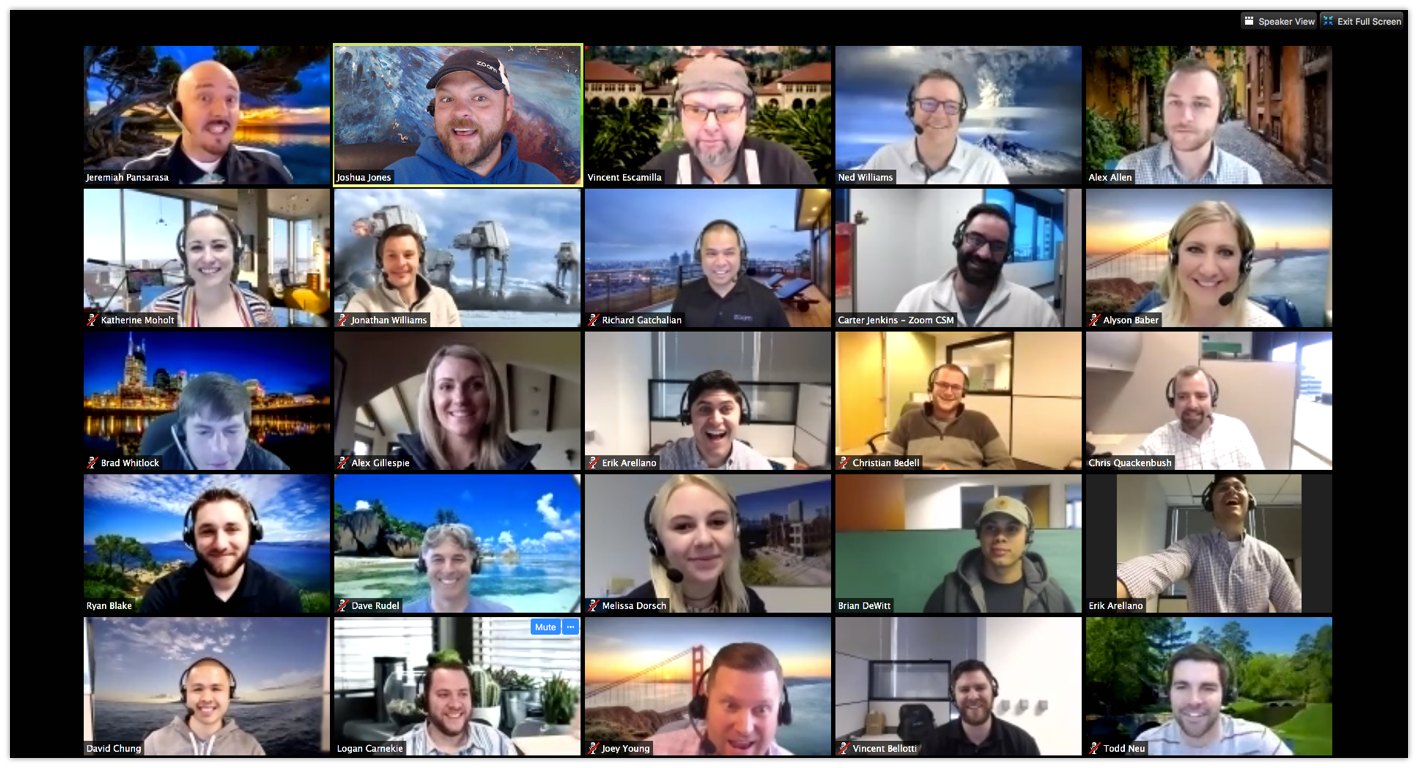 会议中控制
画廊模式
演讲者模式为发言者独占画面。
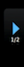 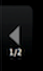 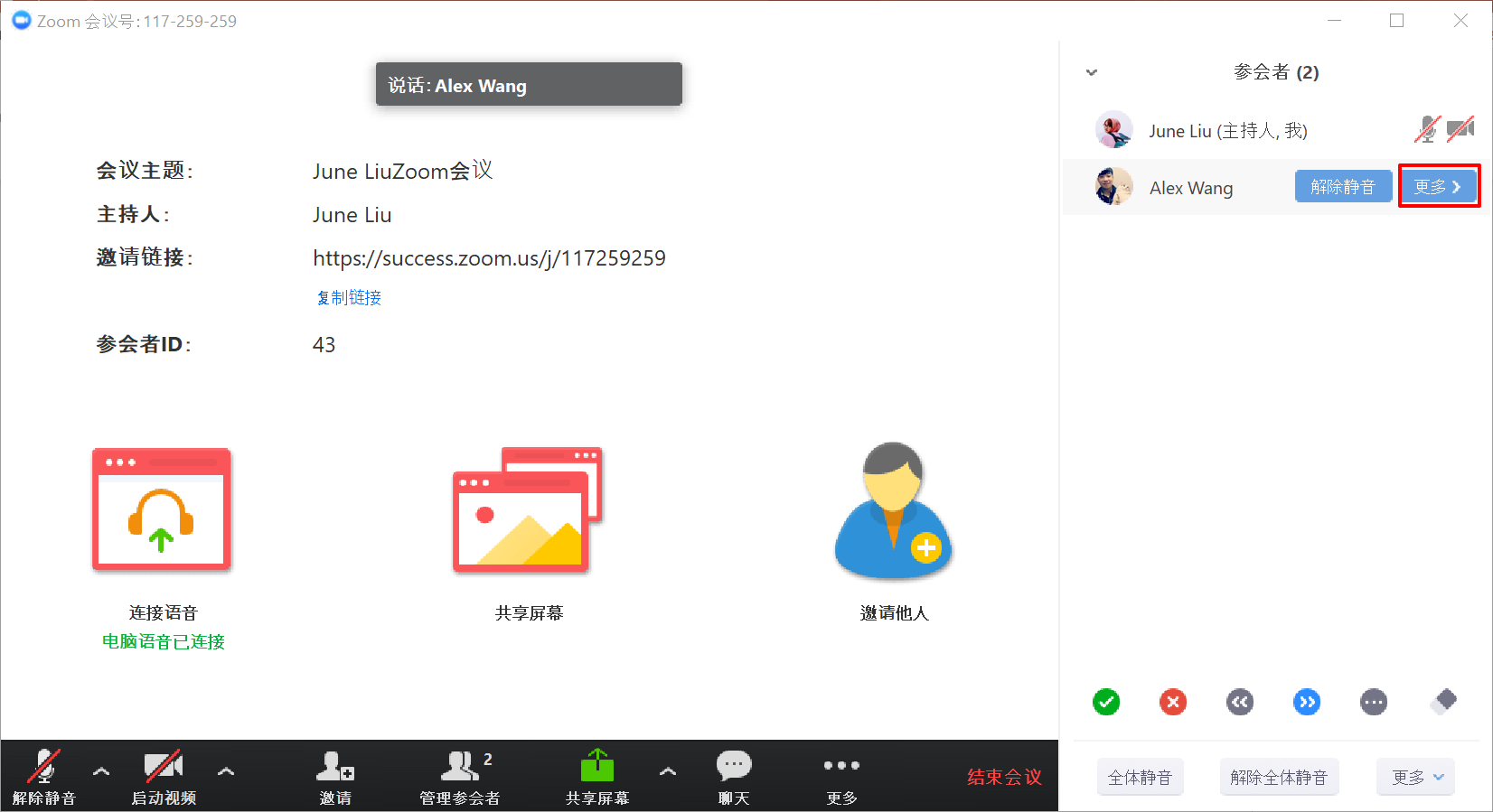 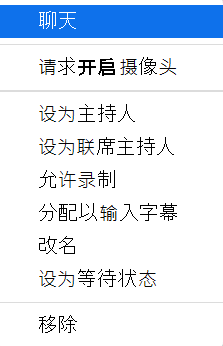 与会人管理
可以让所有人静音，
也可以允许与会者自我解除静音。
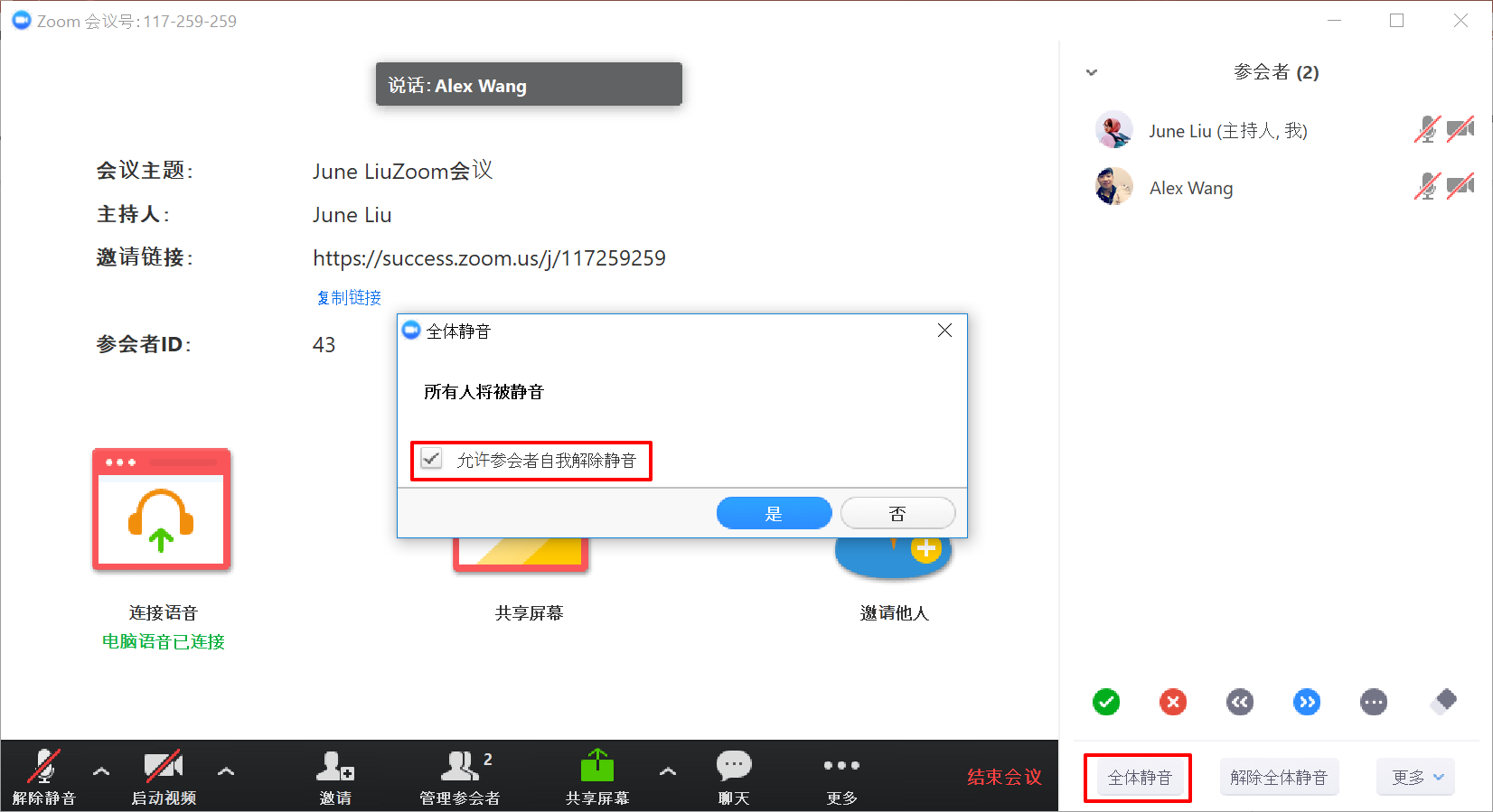 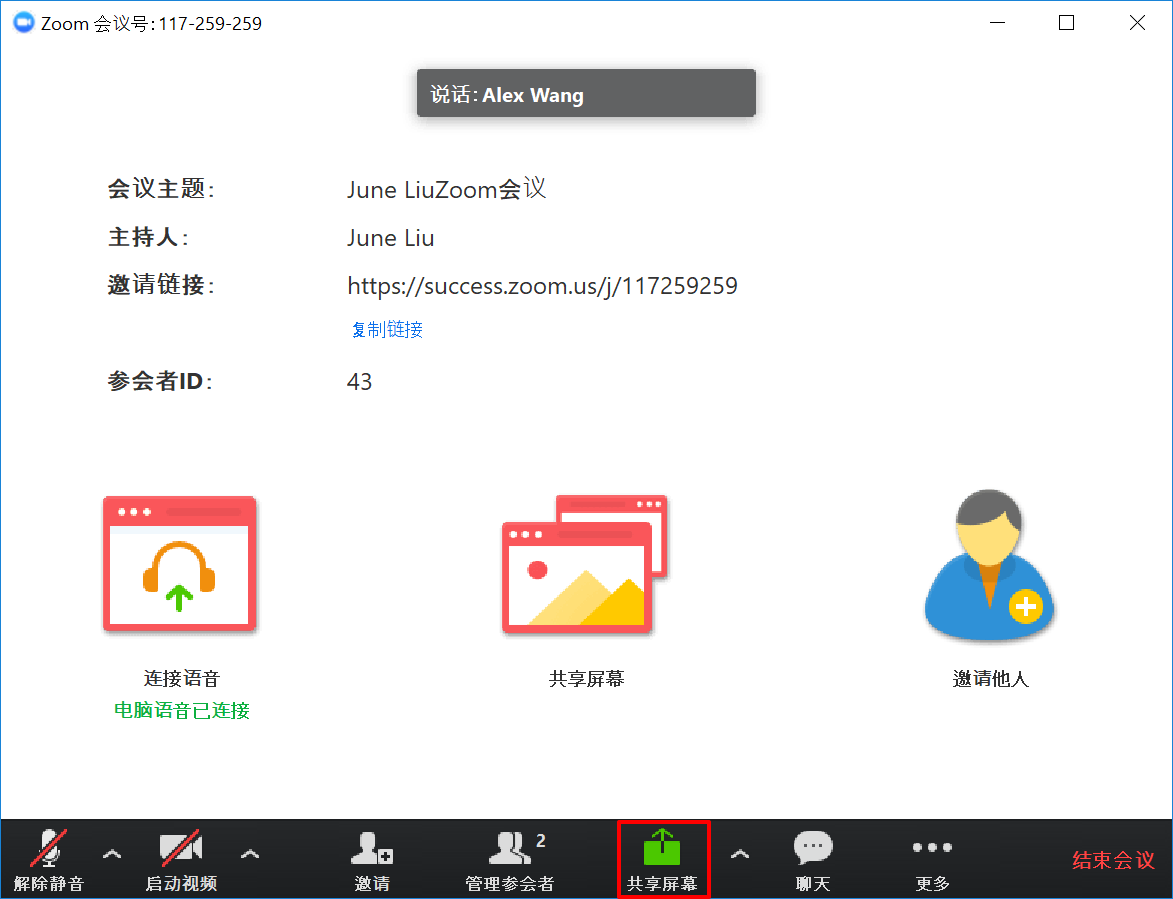 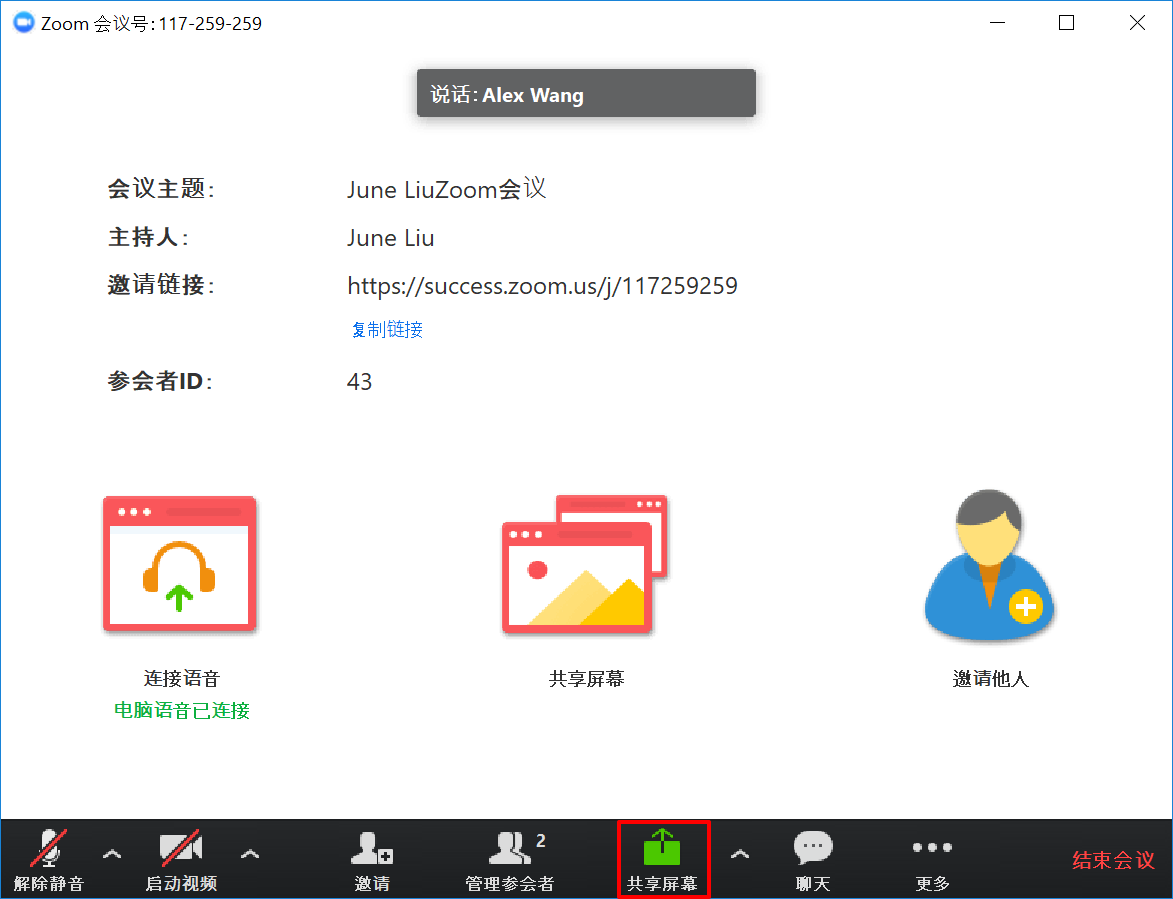 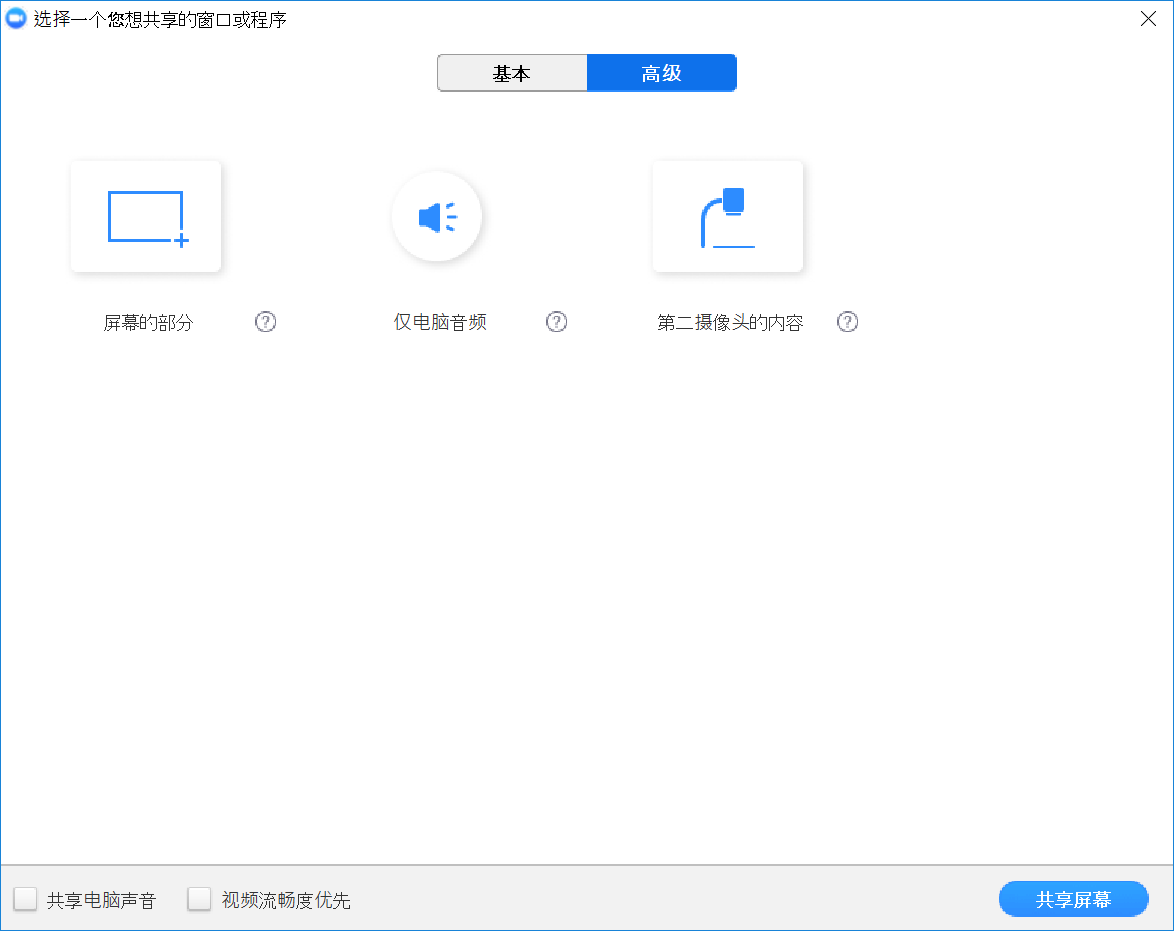 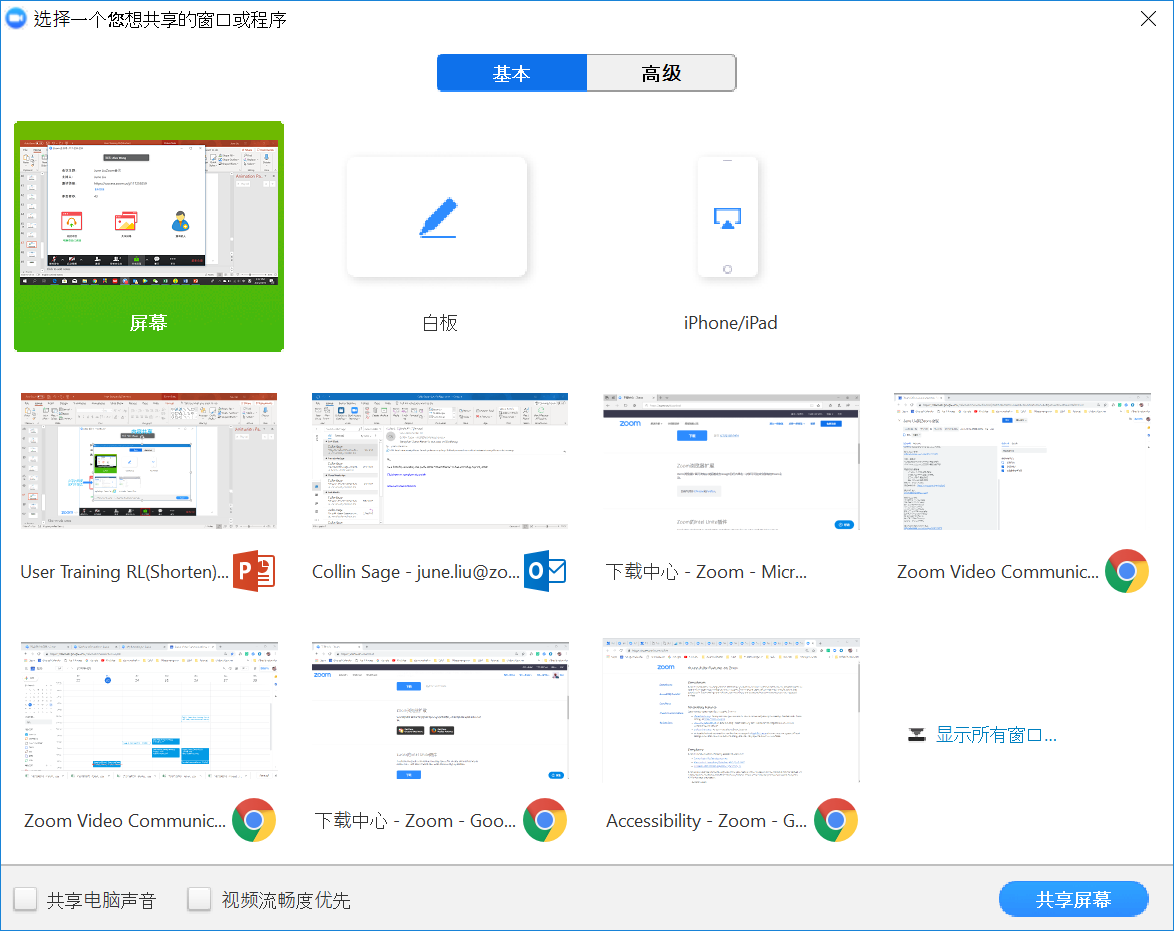 内容共享
分享内容需是打开状态
可以选择只分享相关内容，还是分享桌面
内容共享
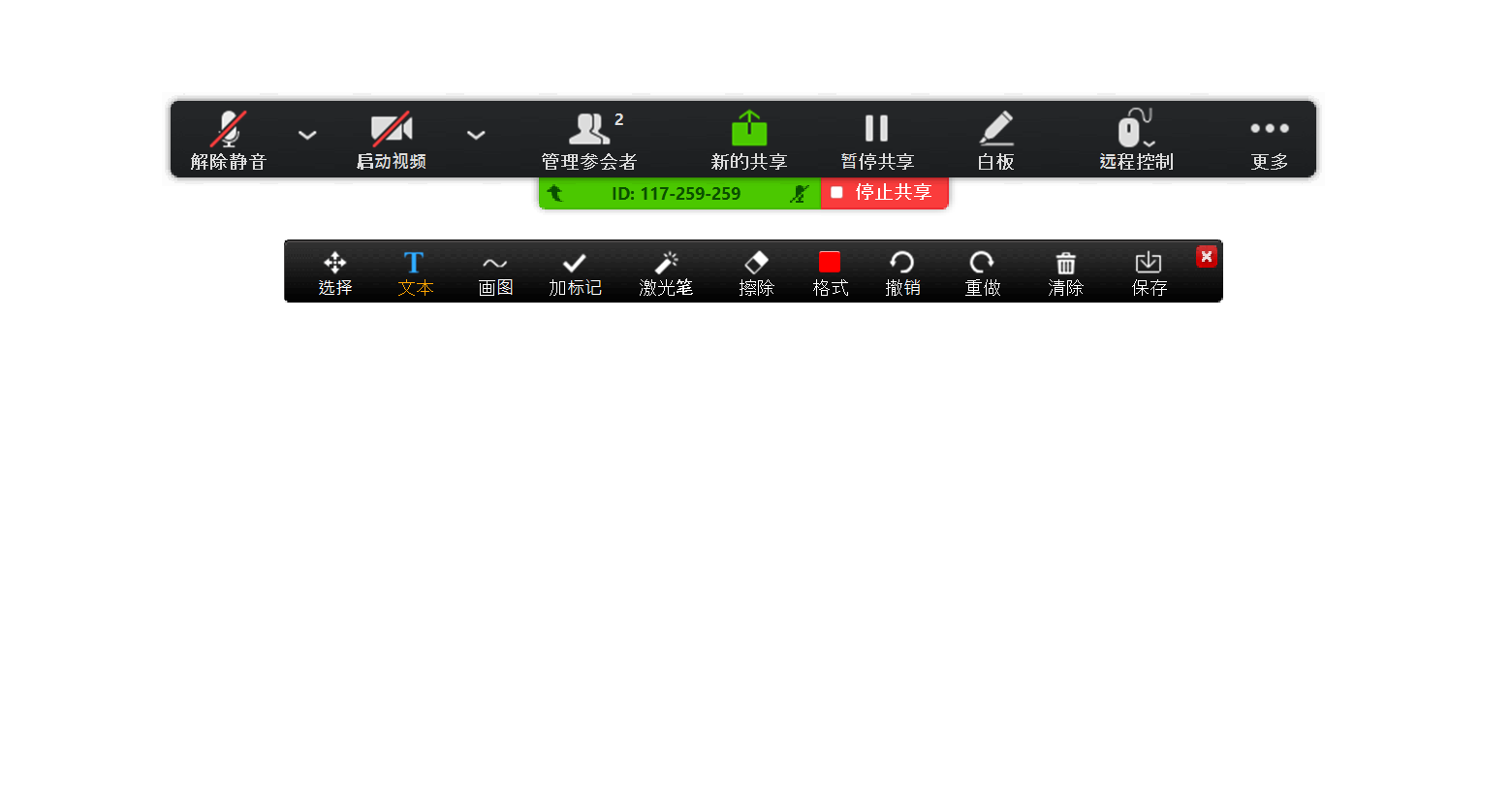 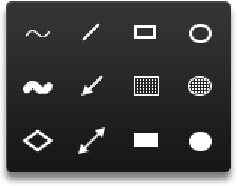 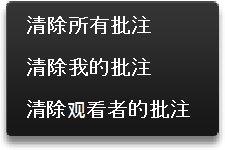 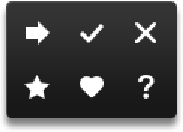 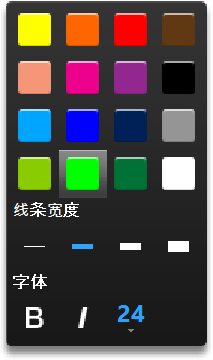 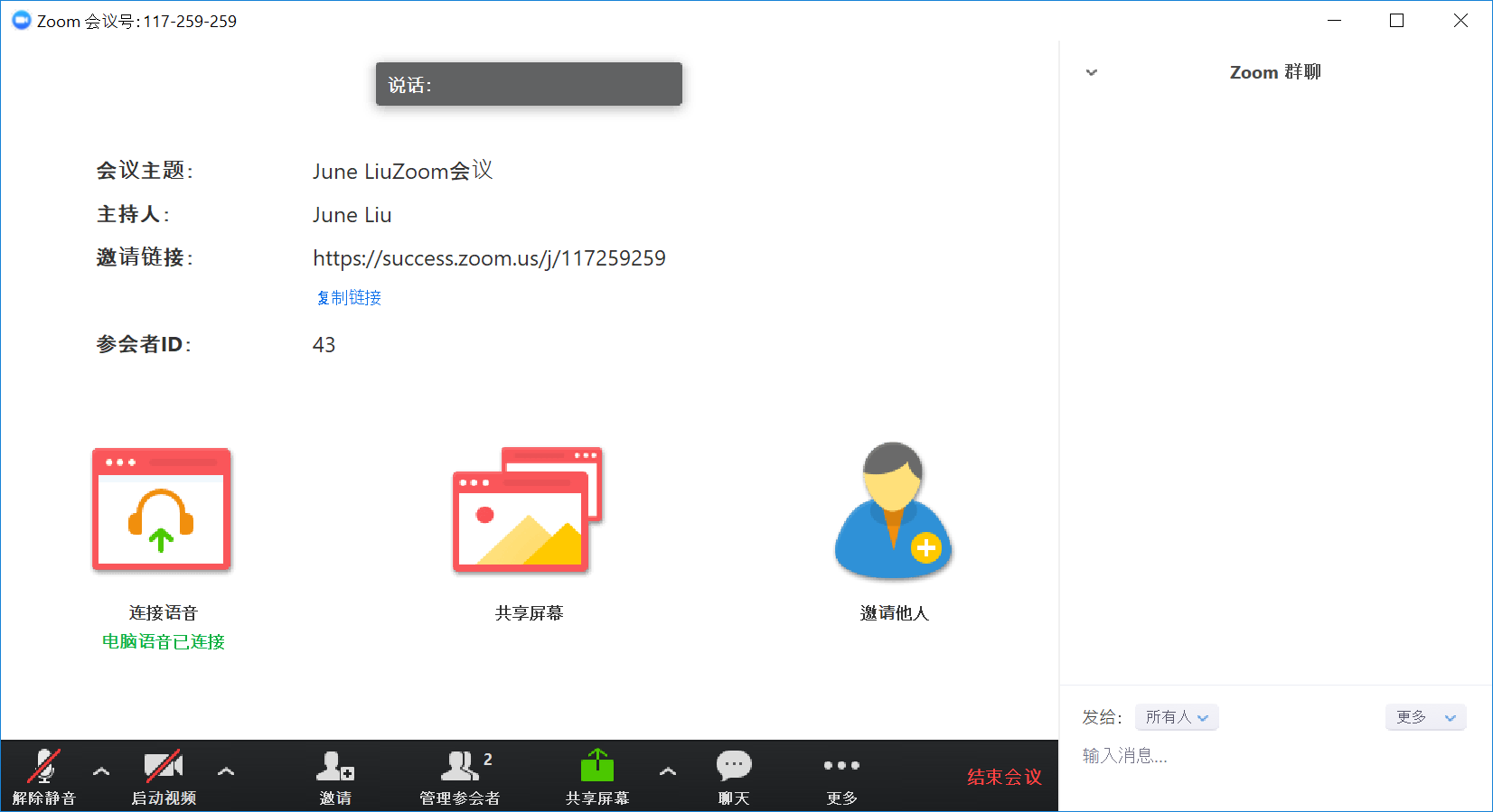 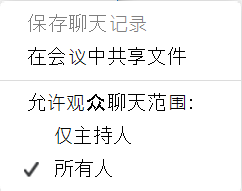 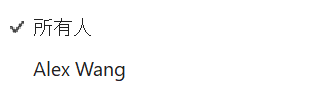